CALCULUS
Derivatives of exponential functions
1
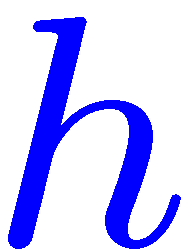 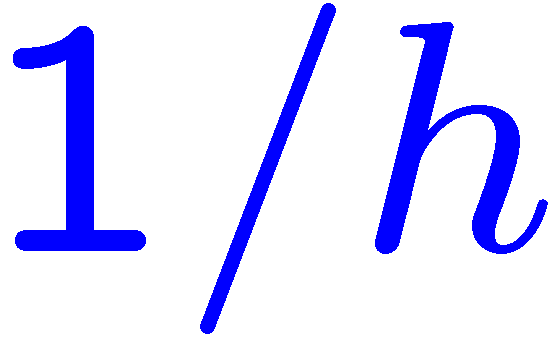 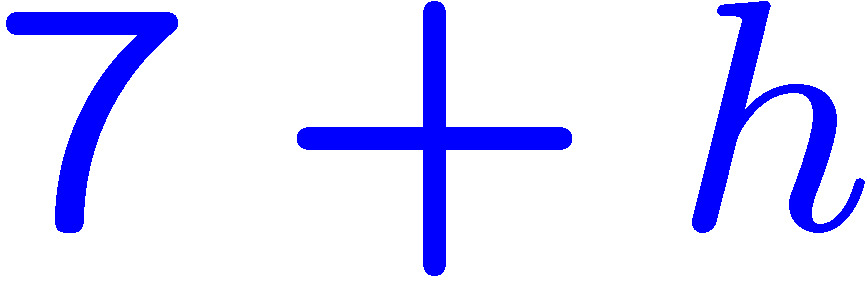 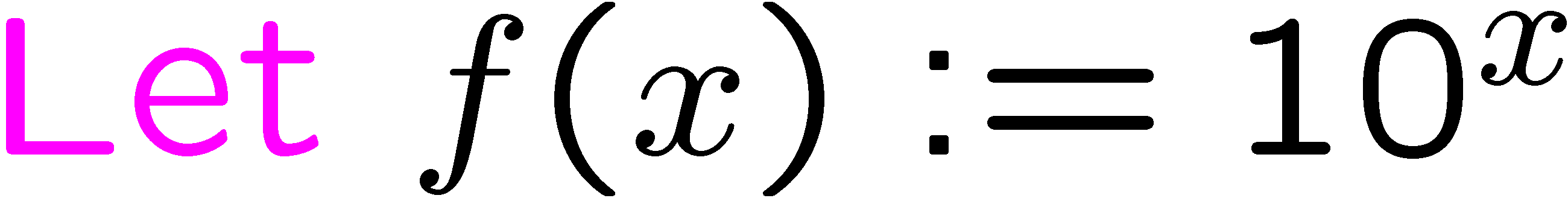 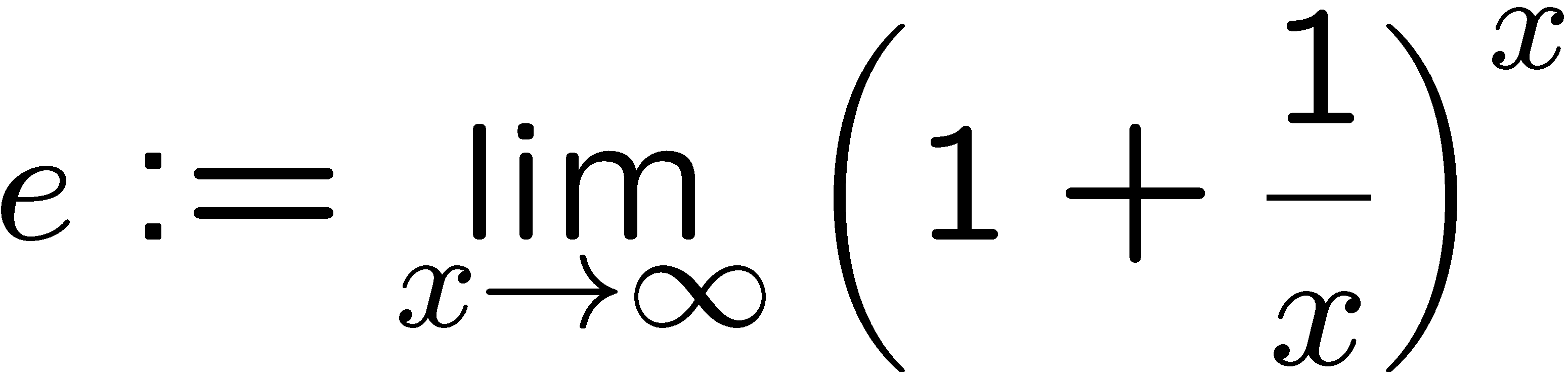 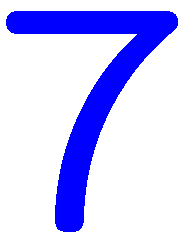 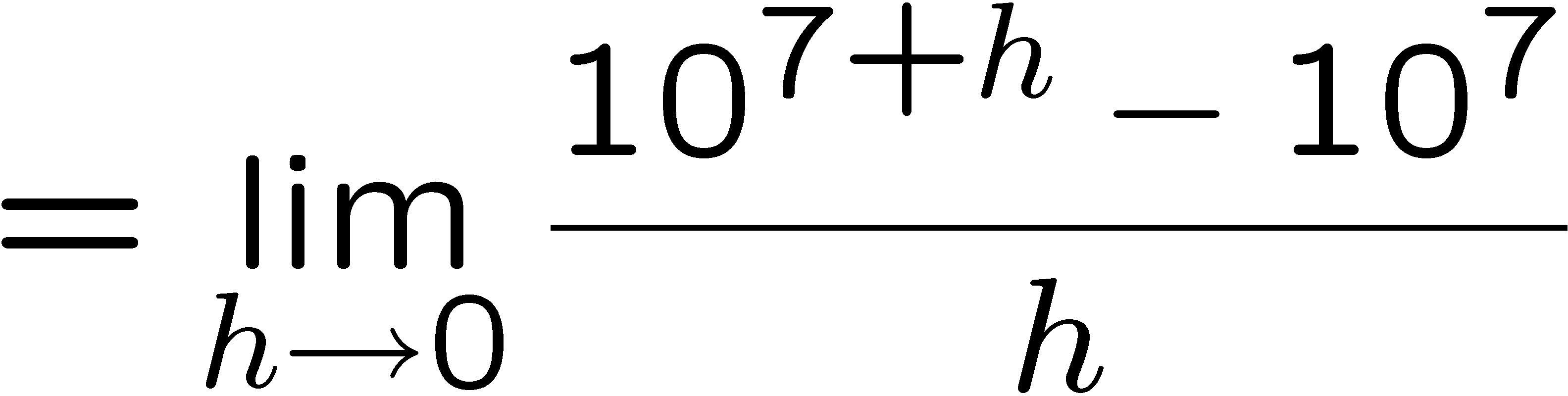 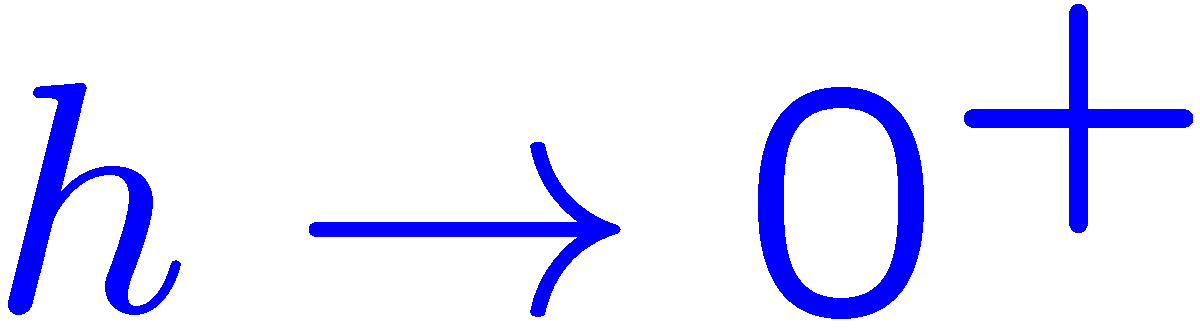 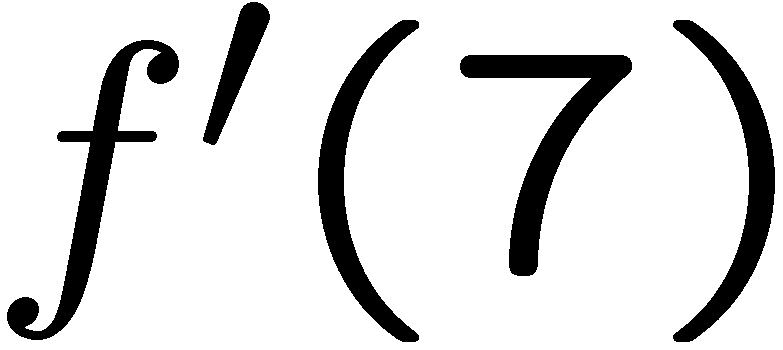 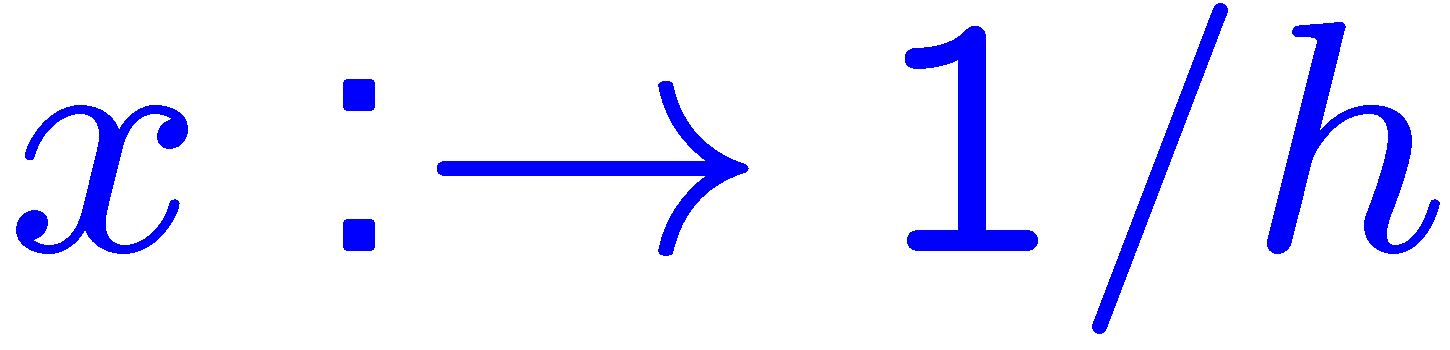 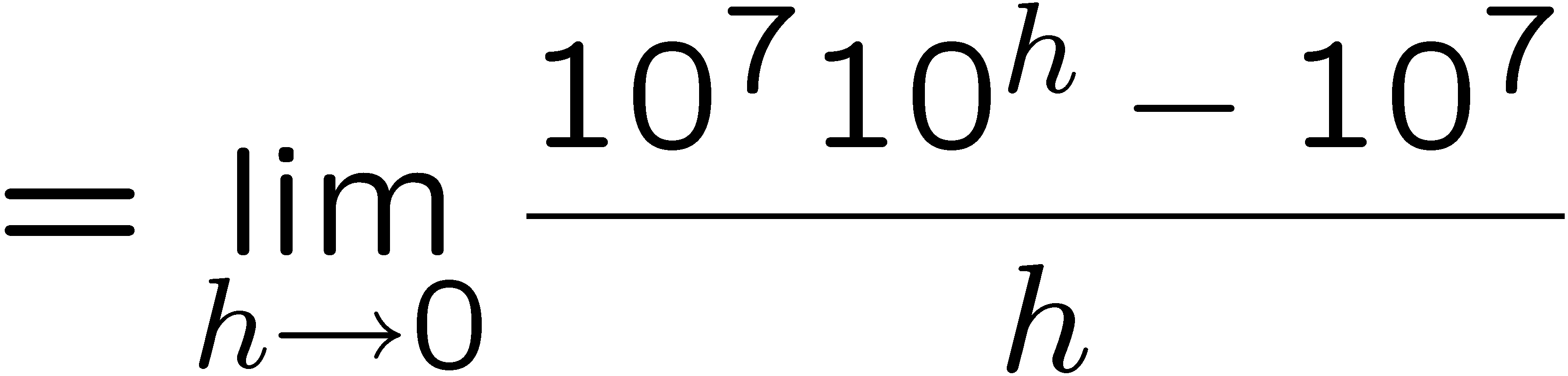 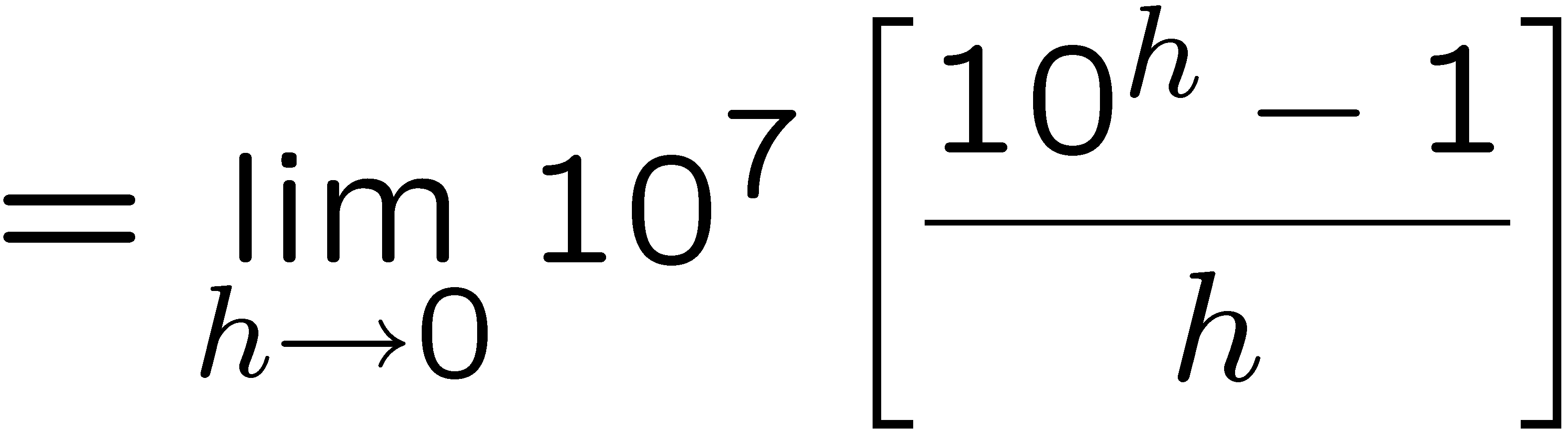 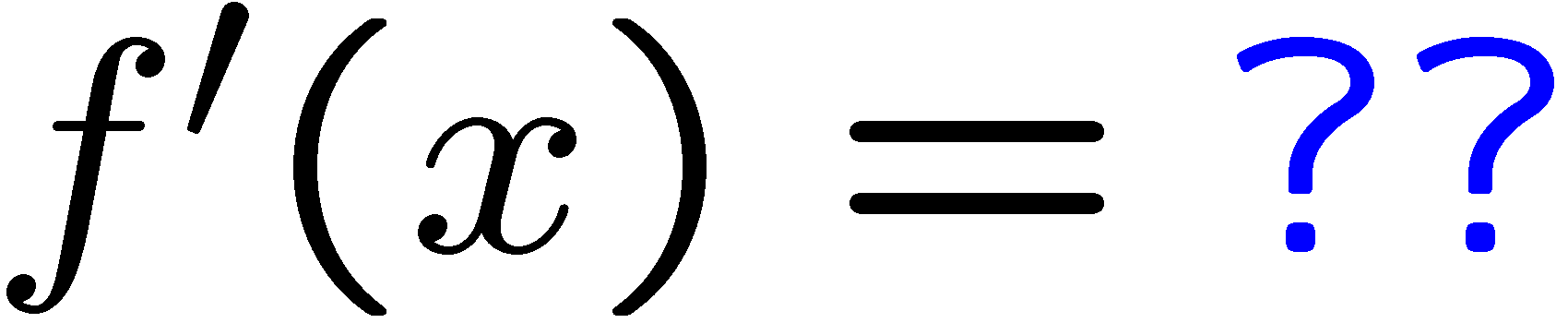 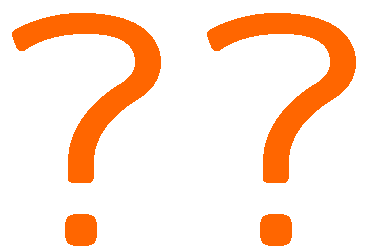 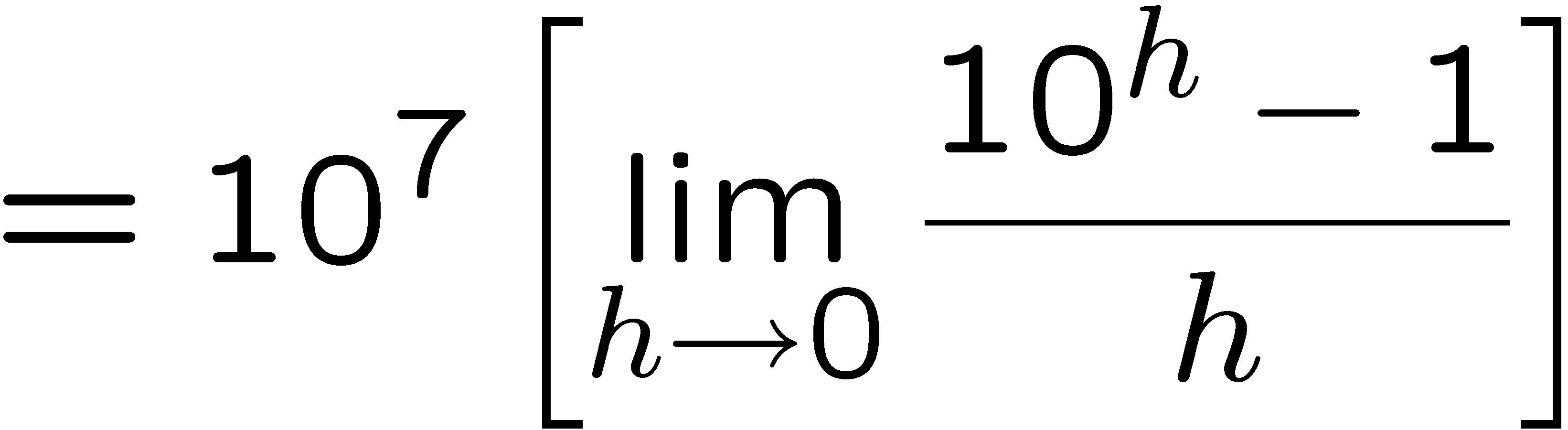 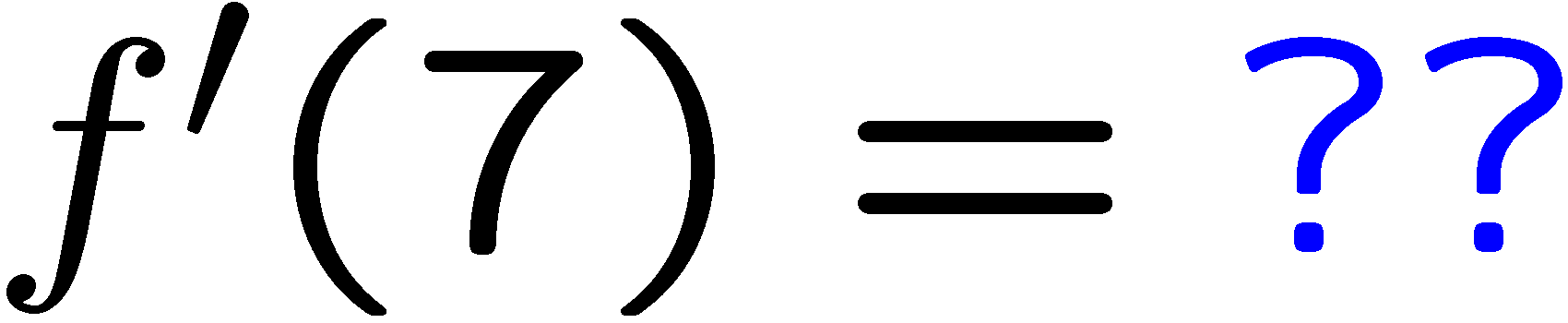 2
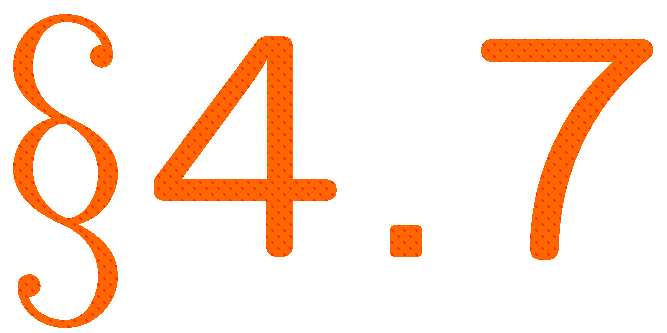 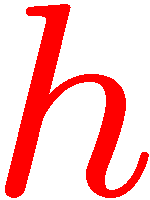 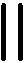 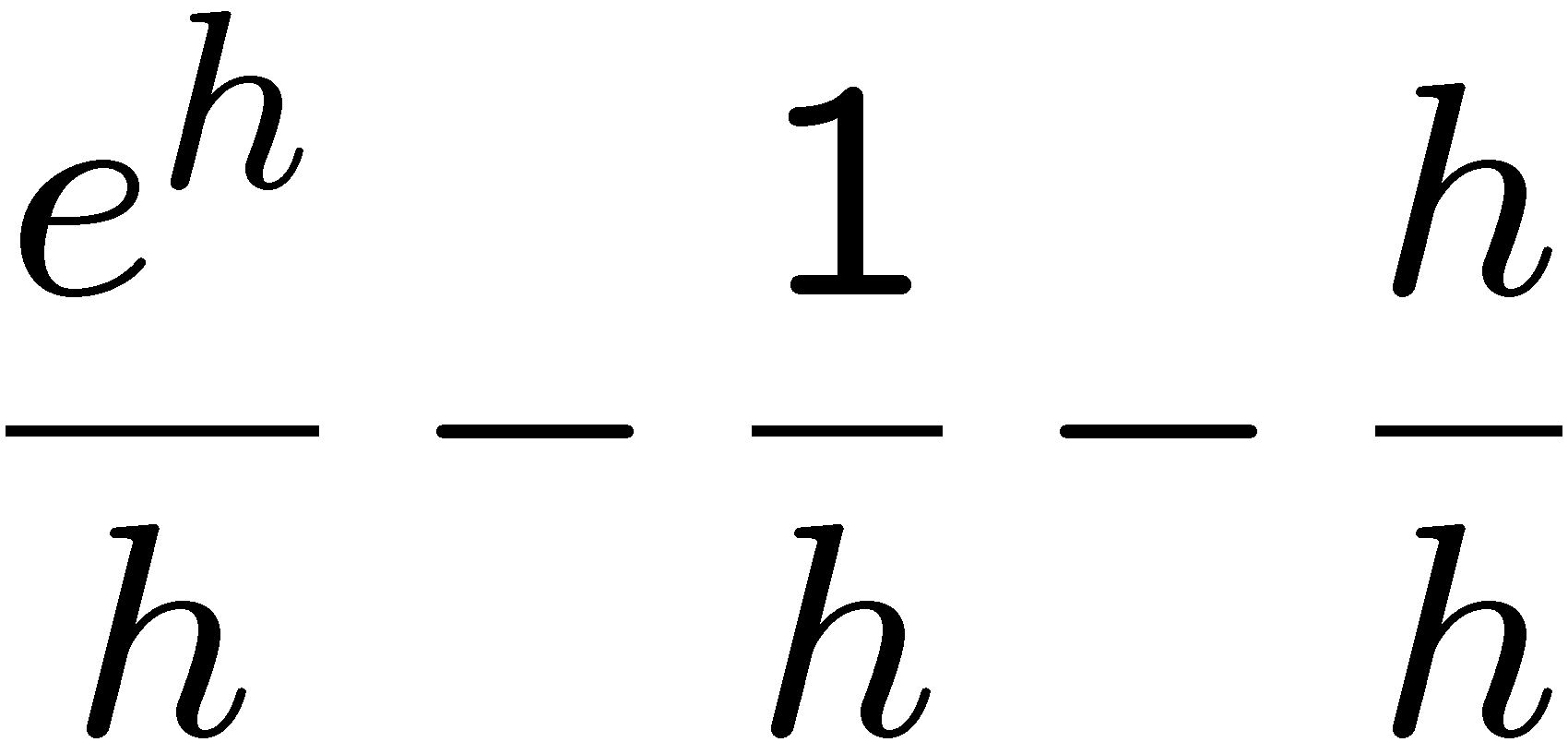 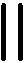 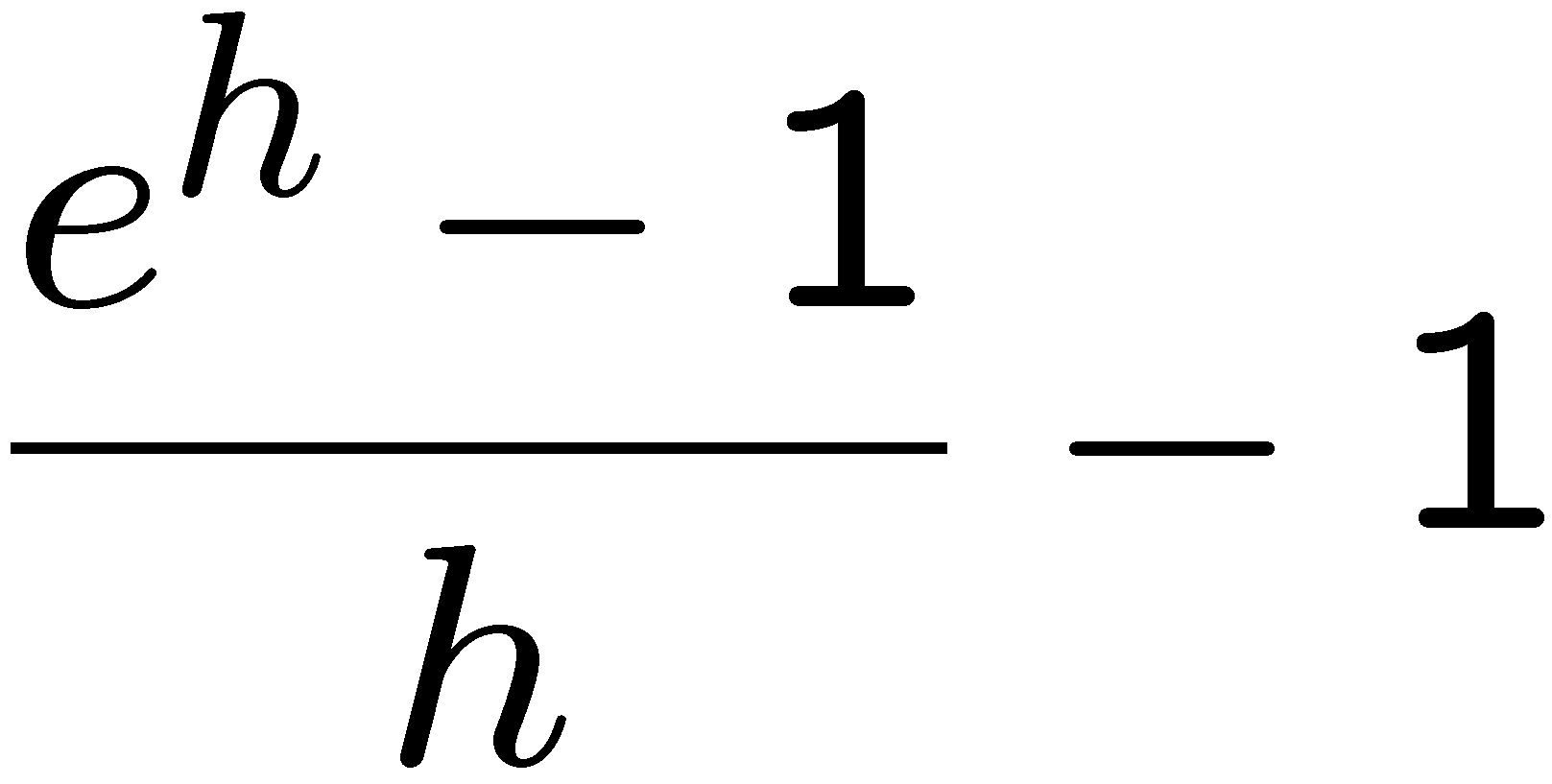 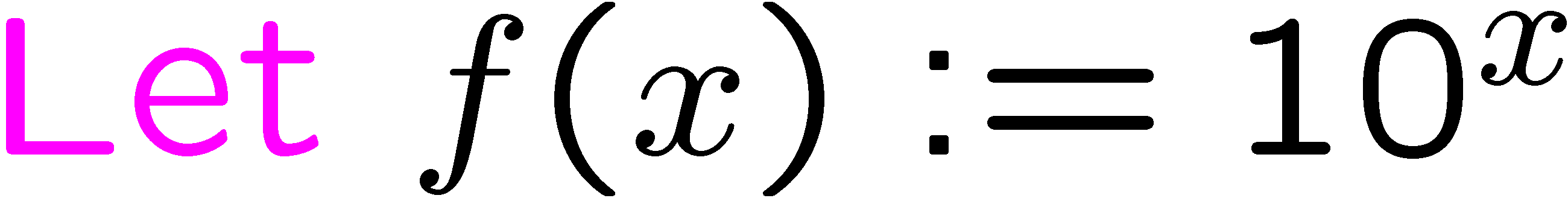 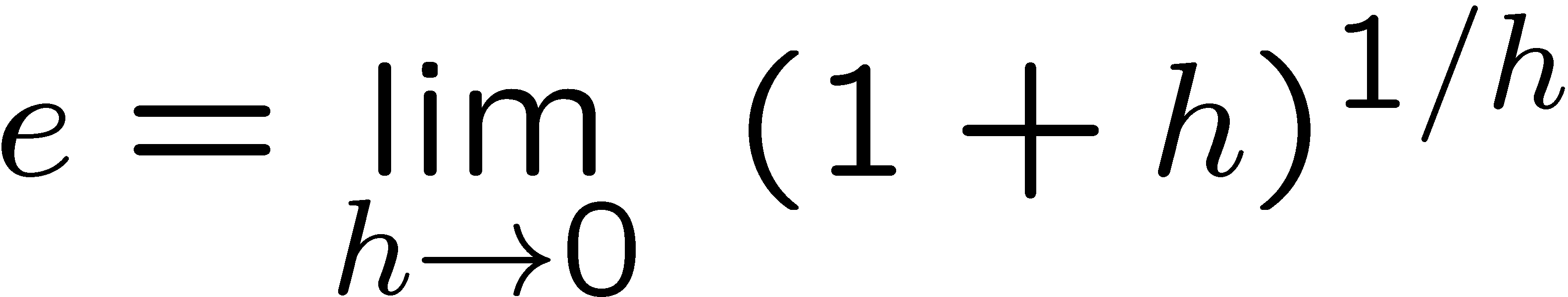 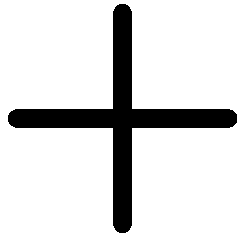 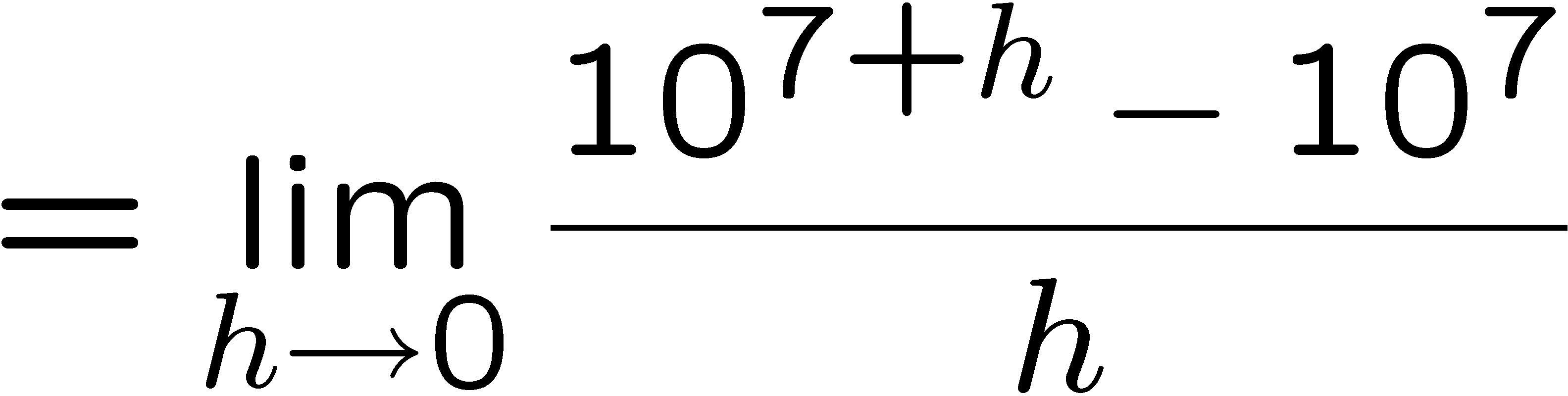 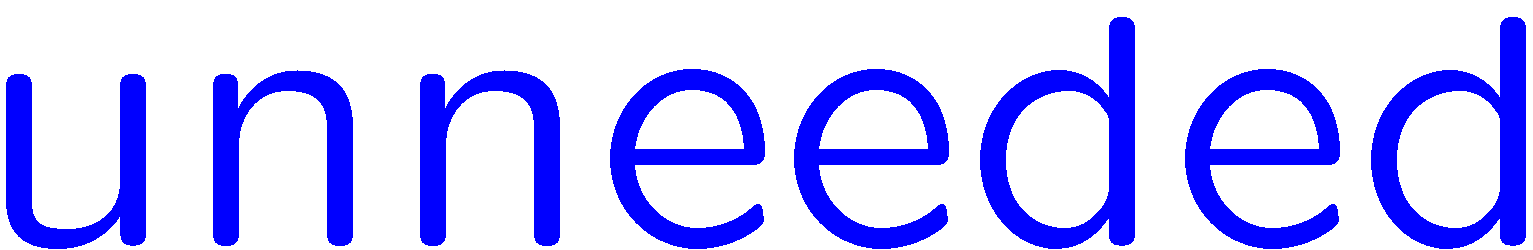 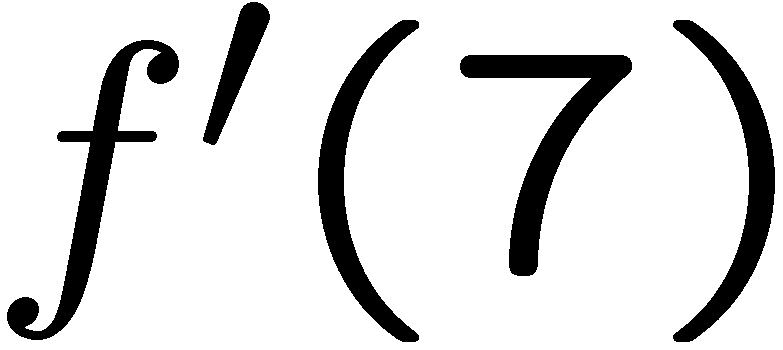 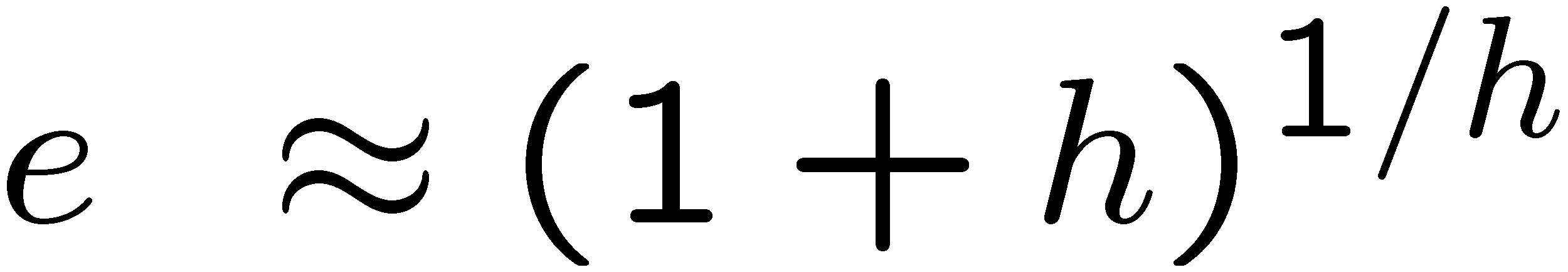 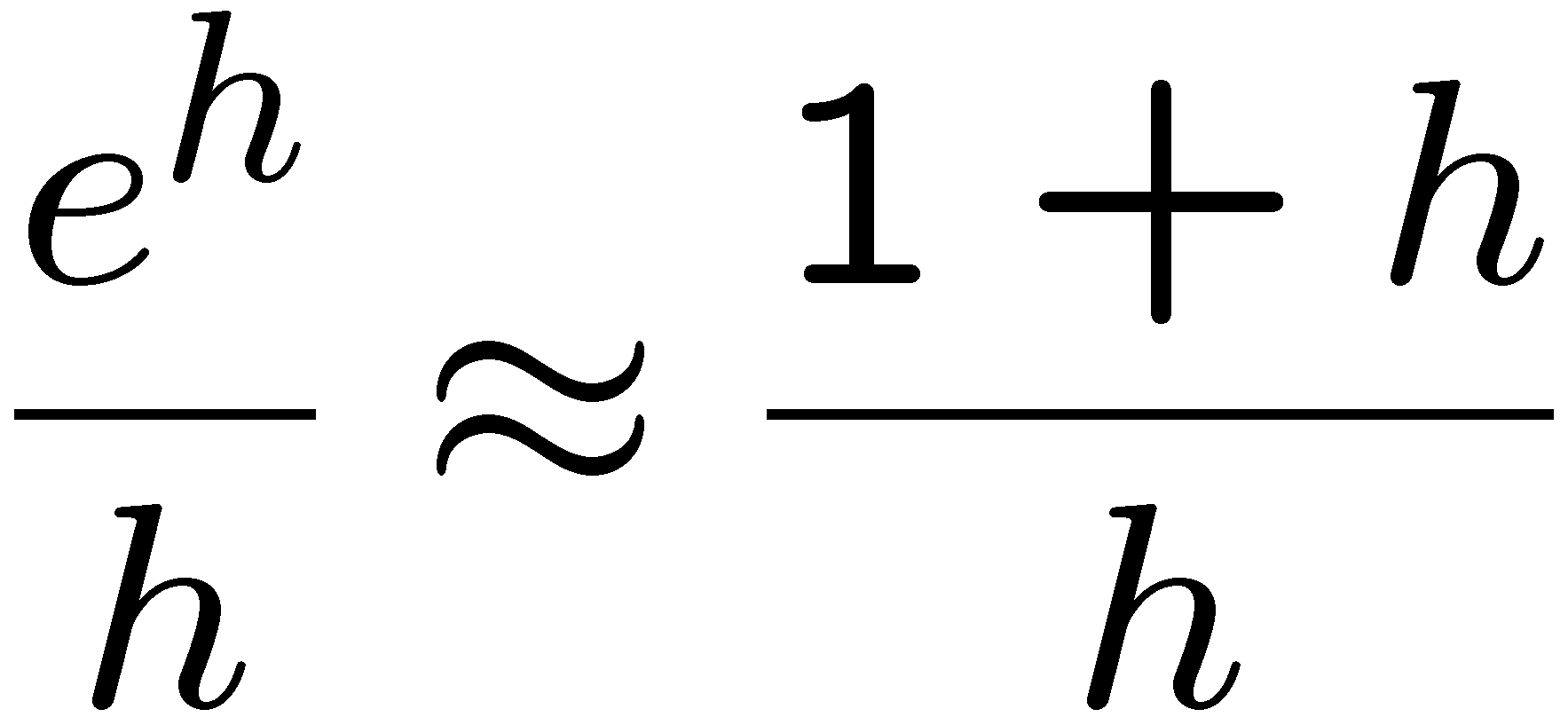 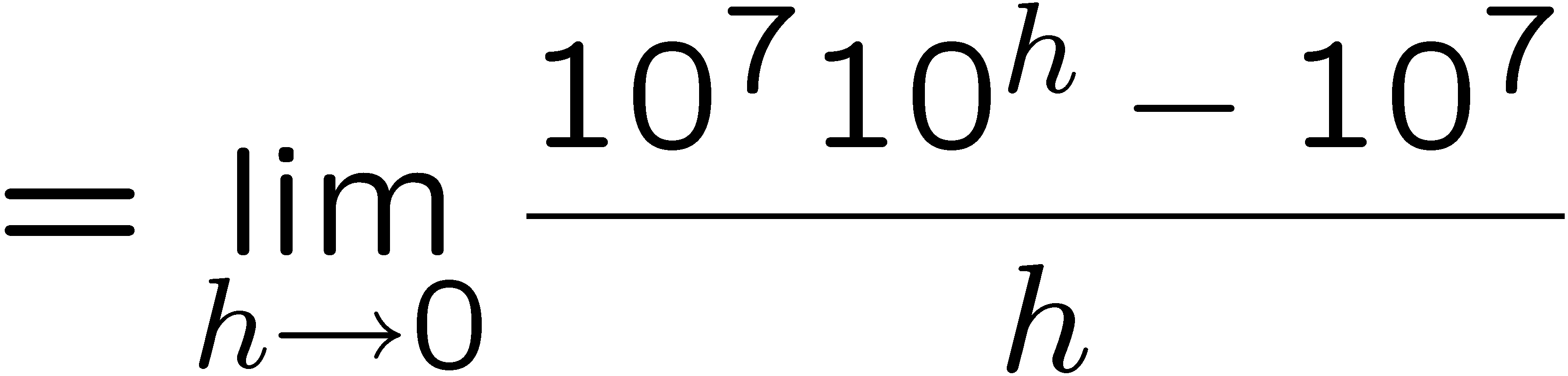 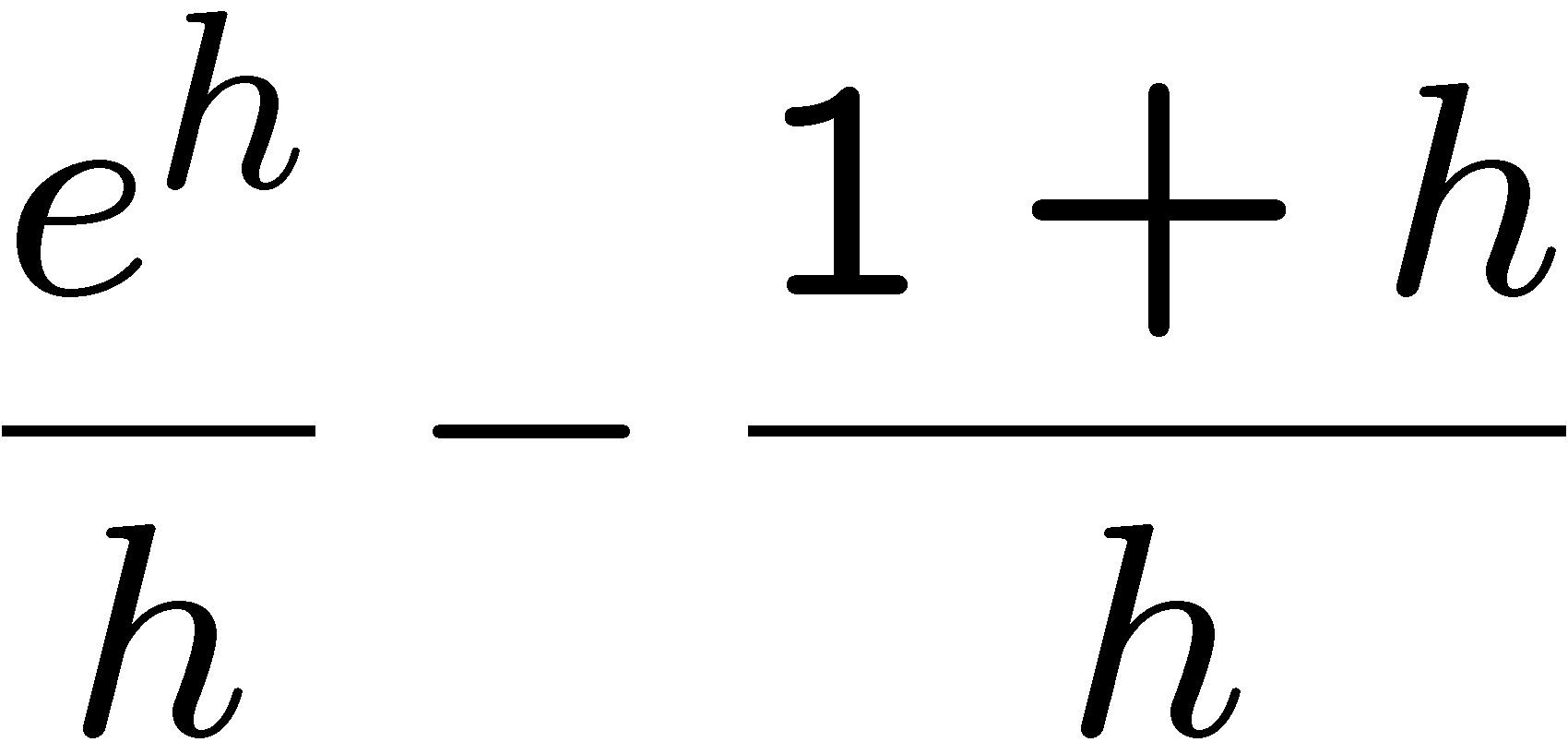 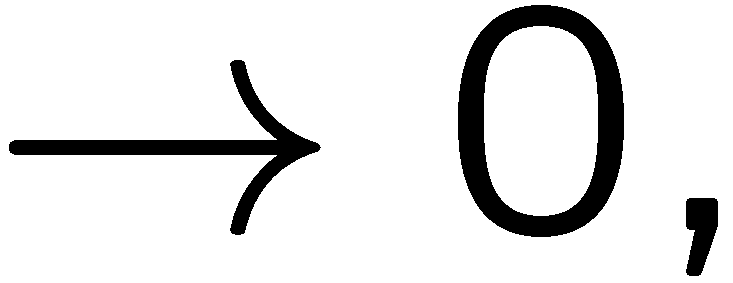 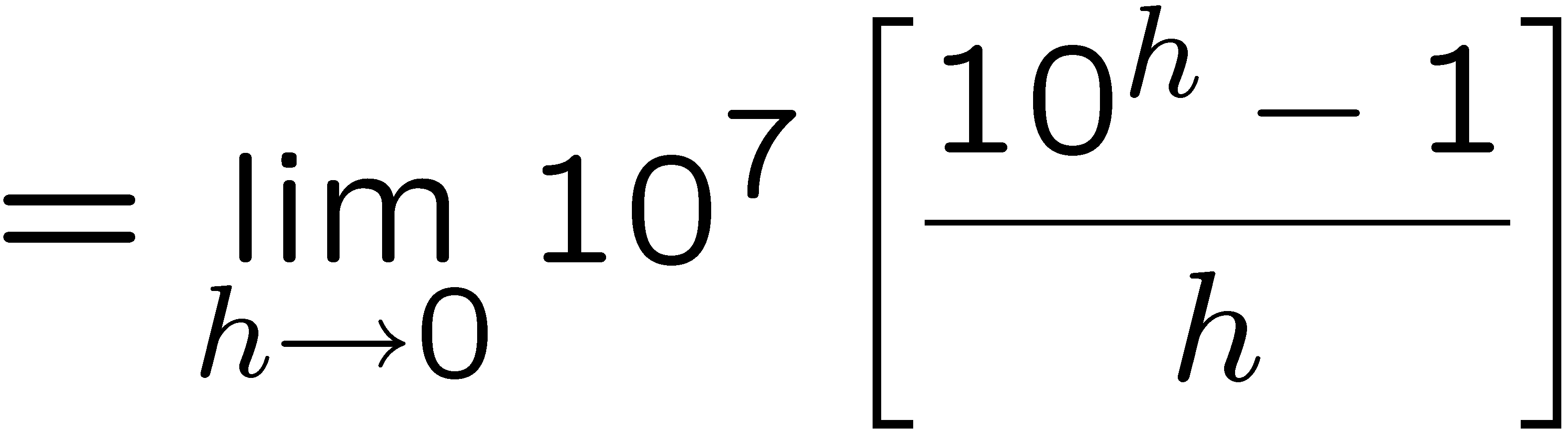 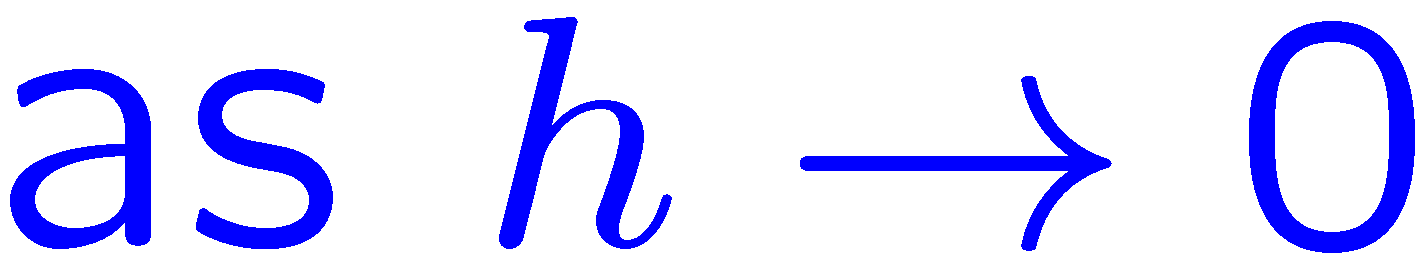 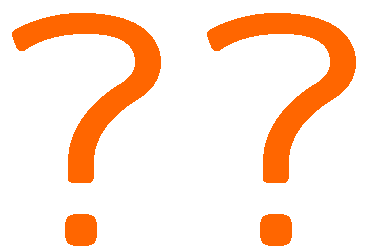 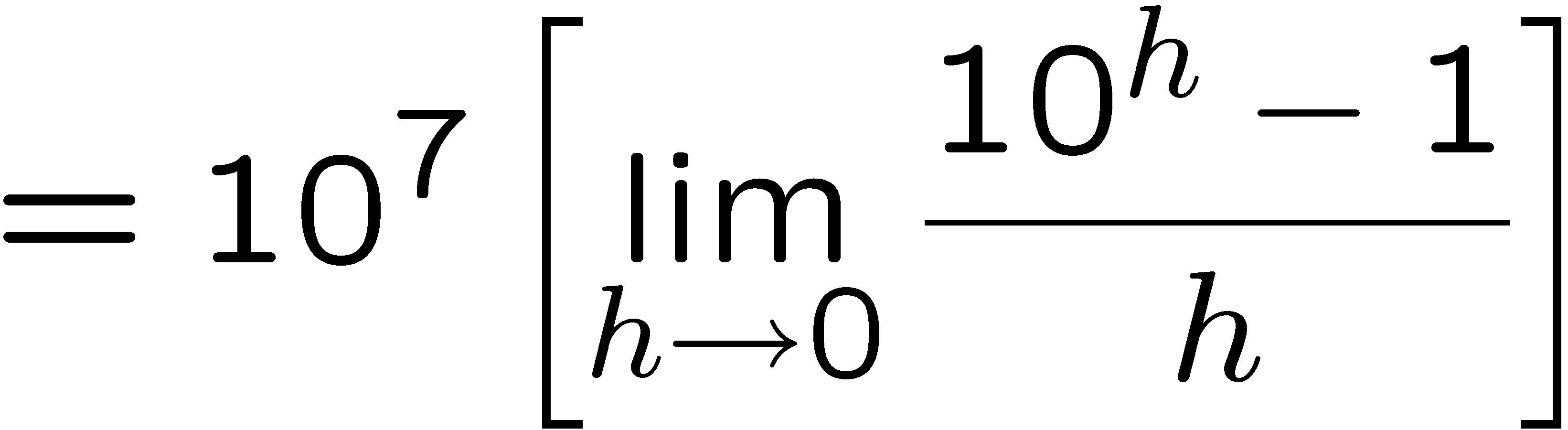 3
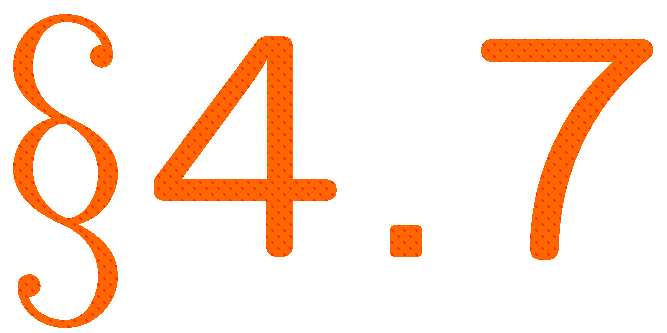 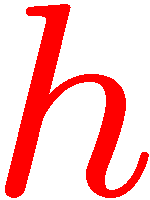 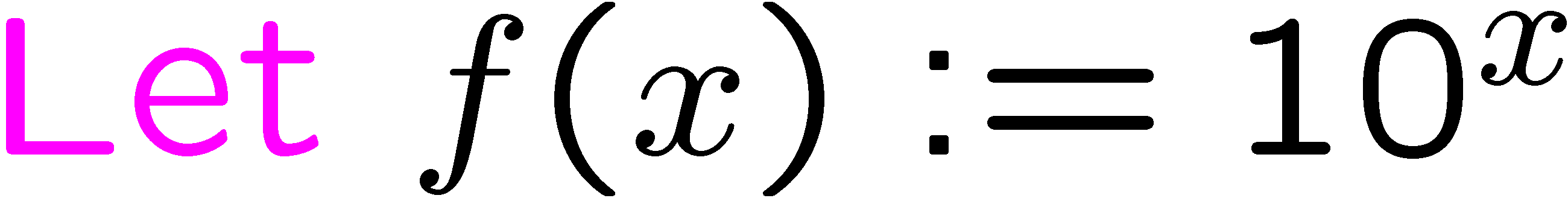 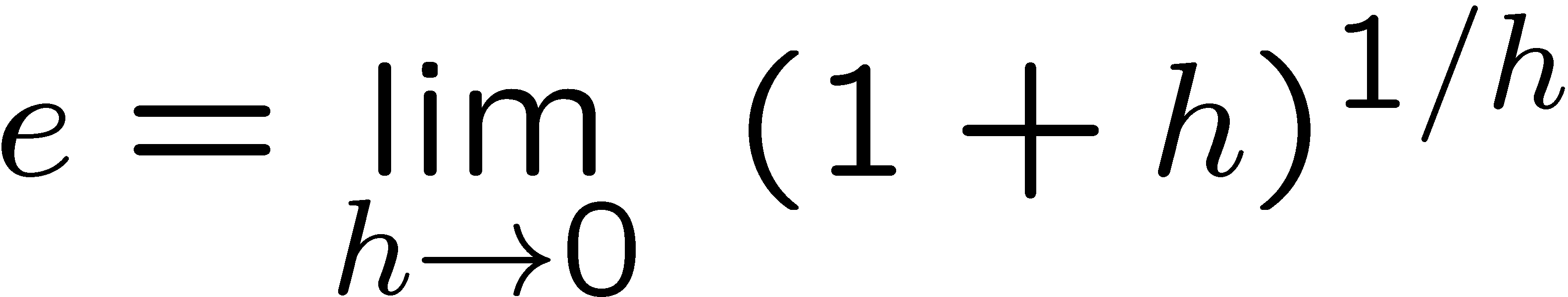 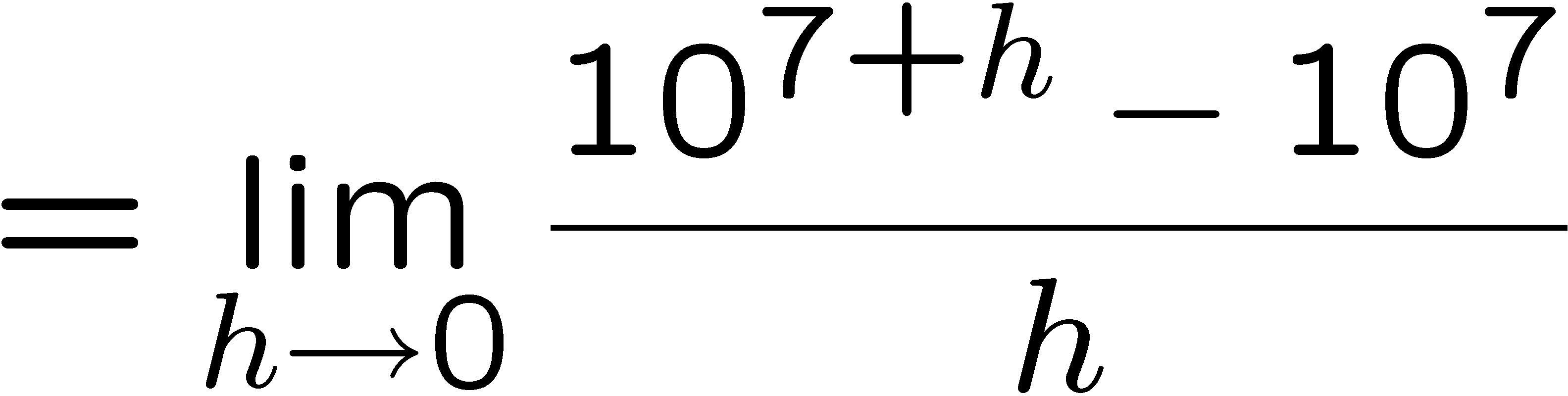 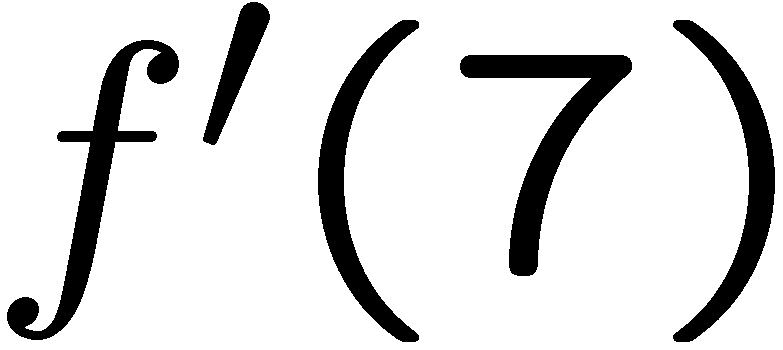 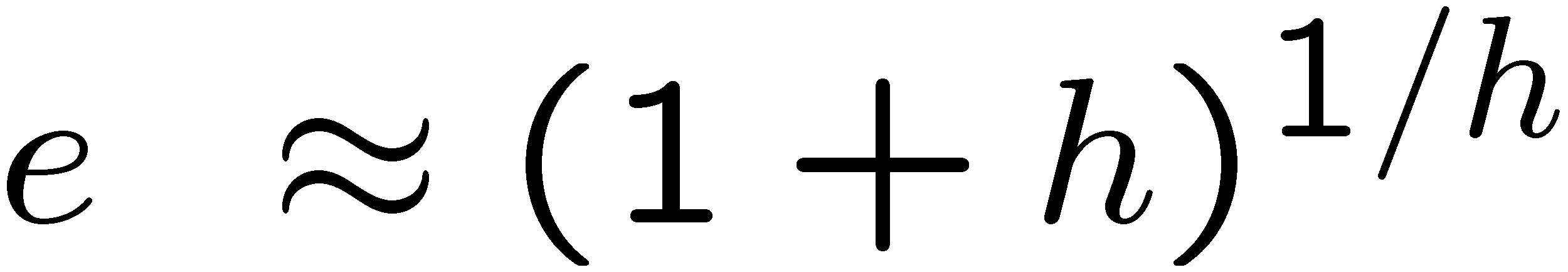 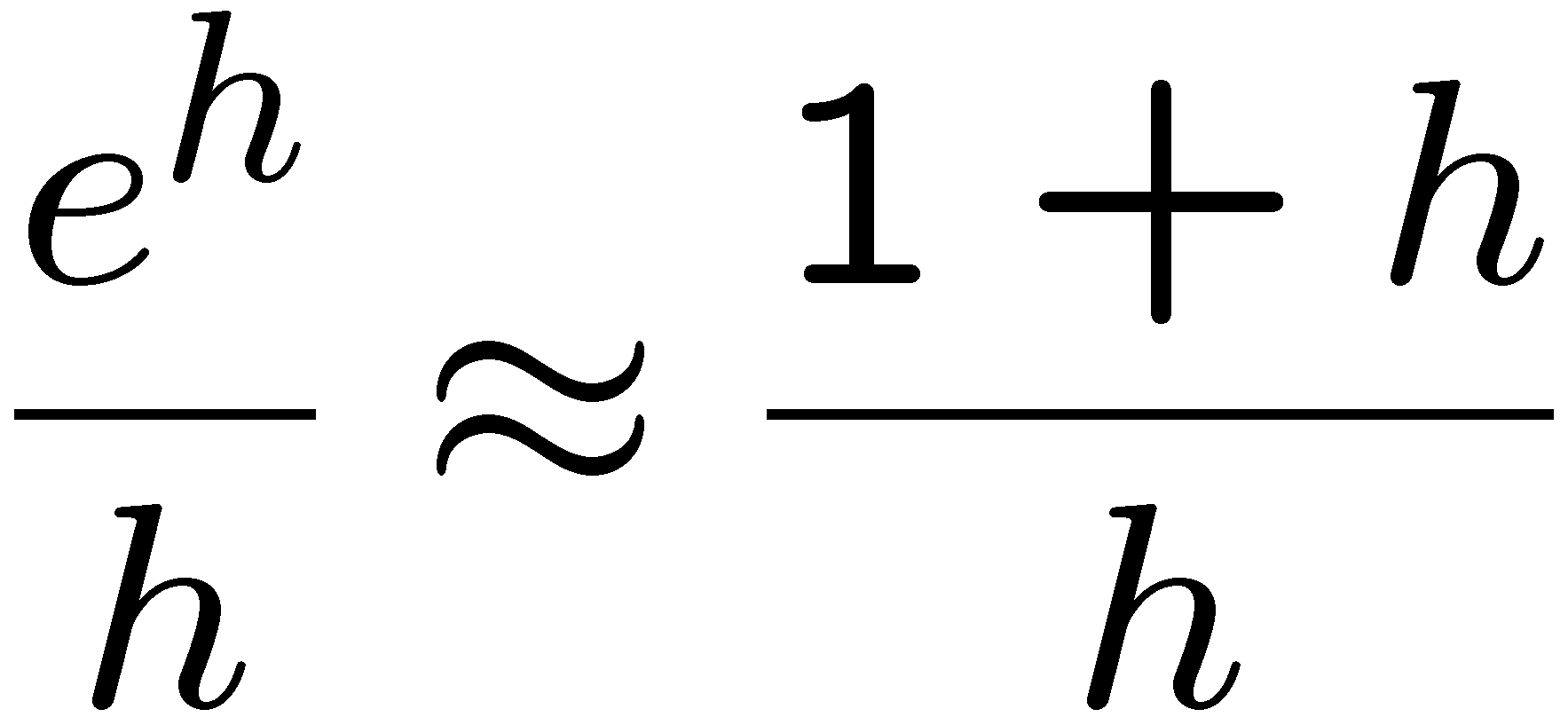 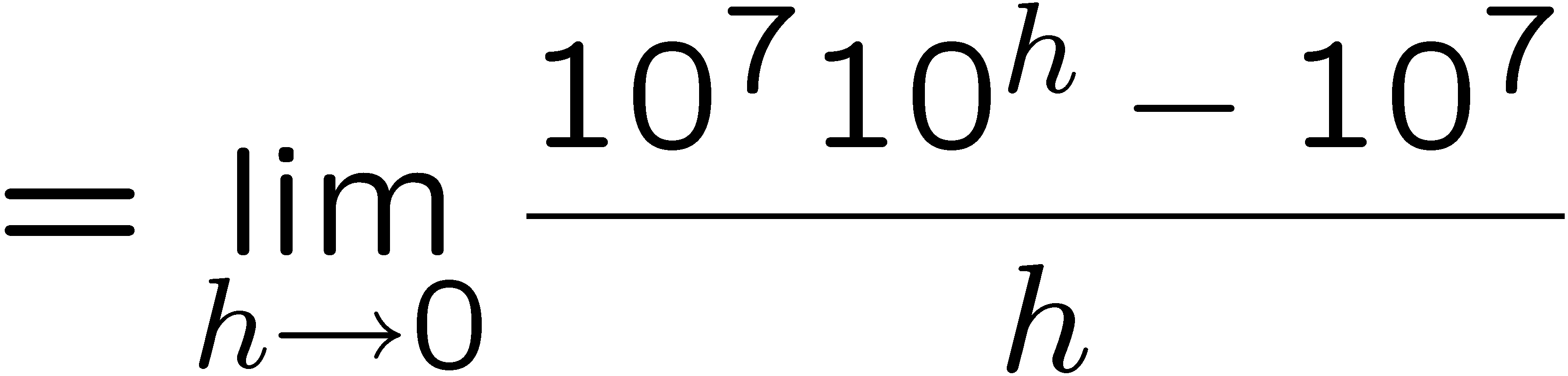 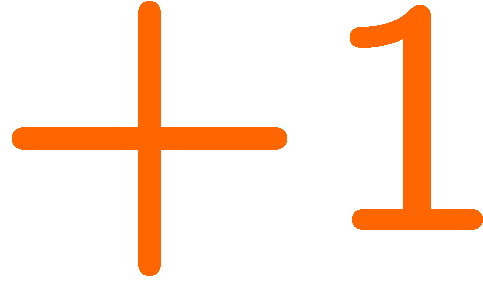 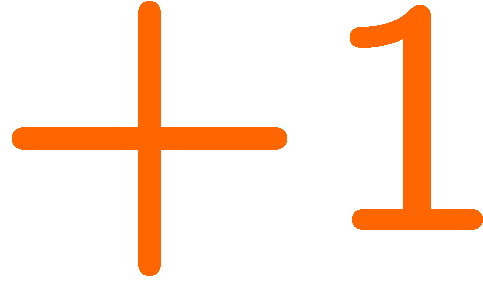 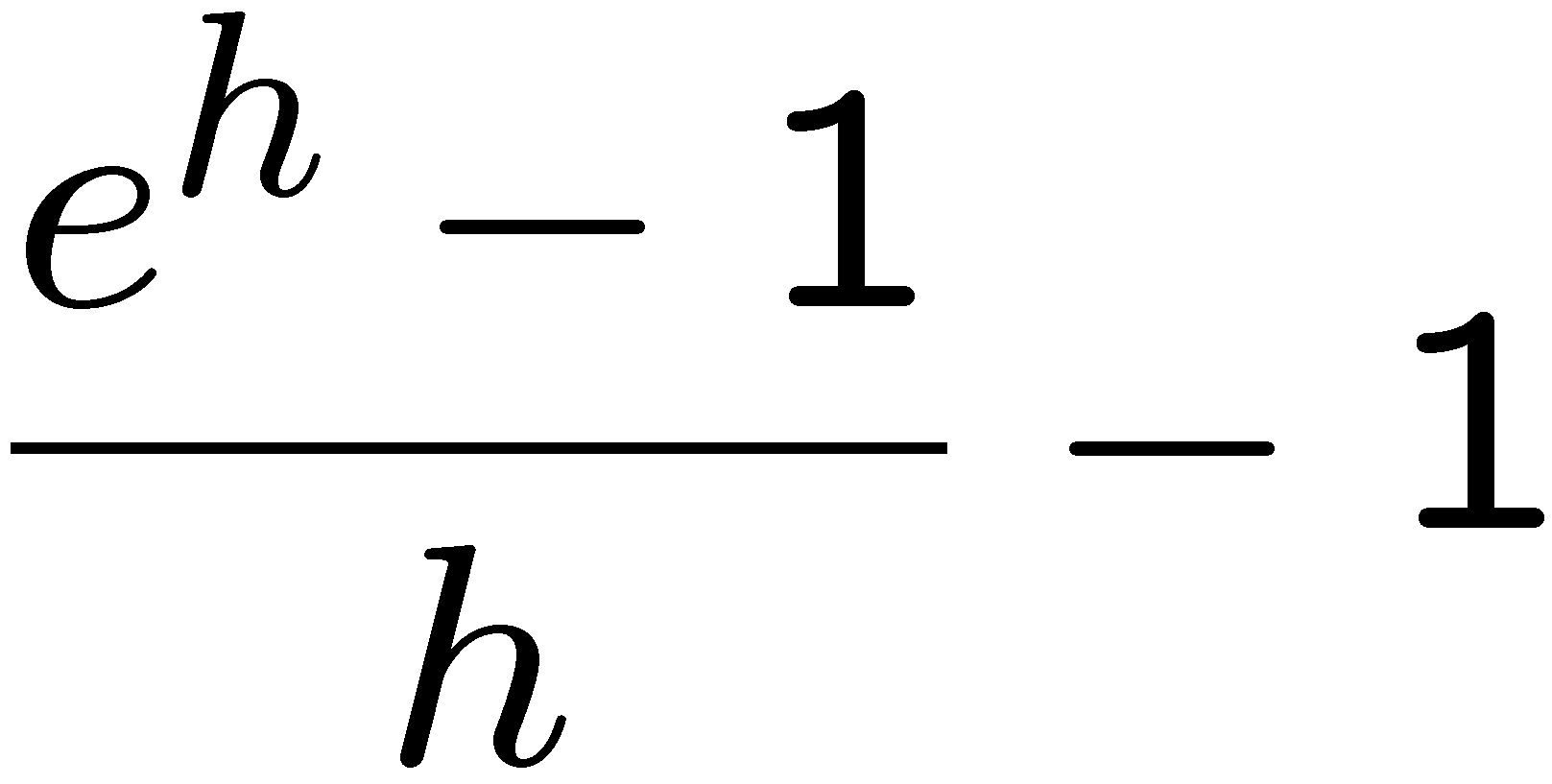 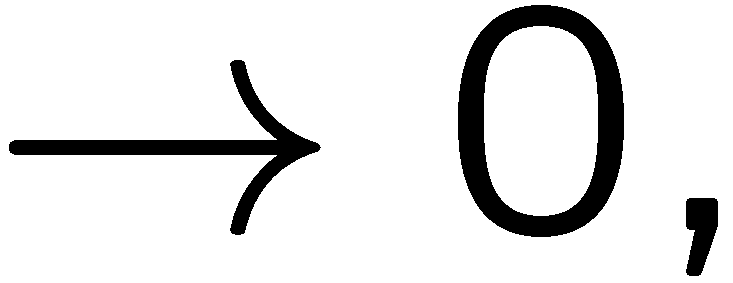 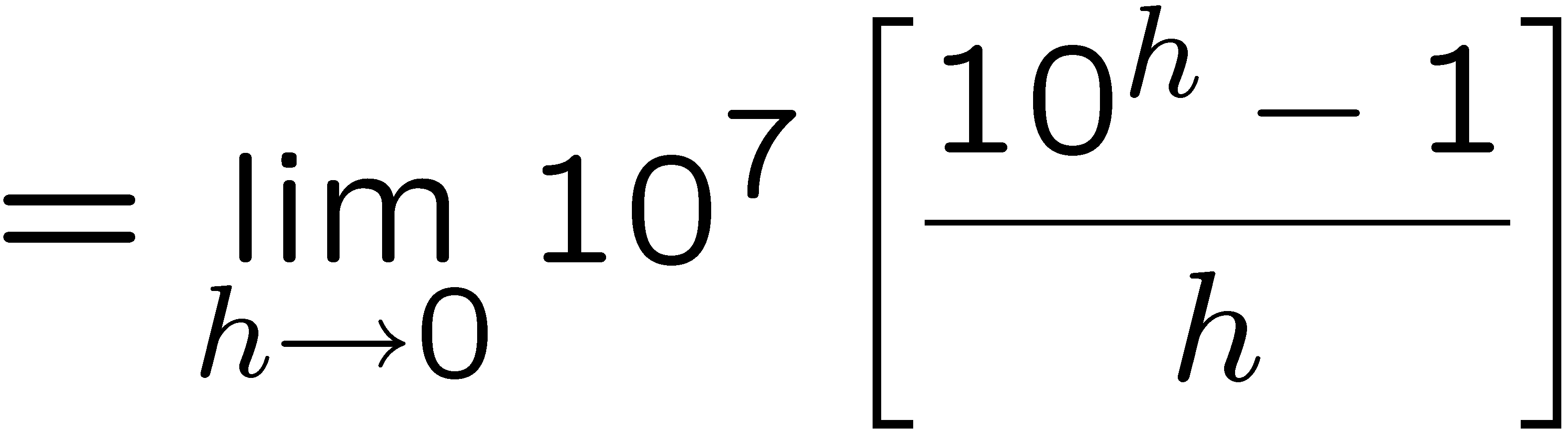 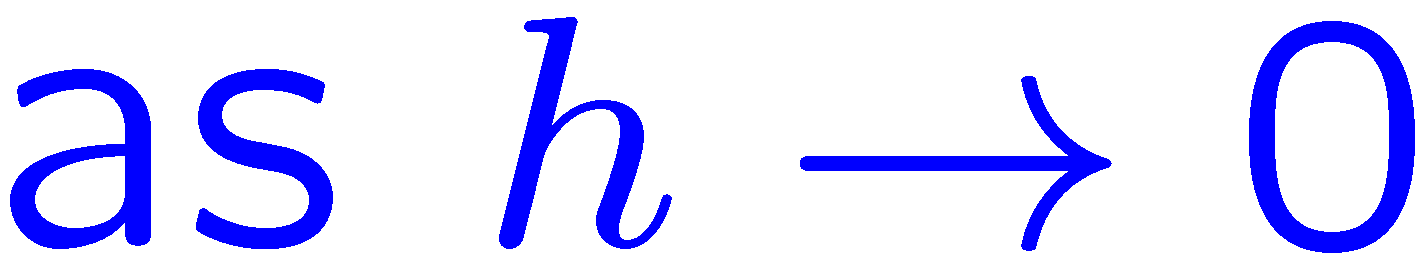 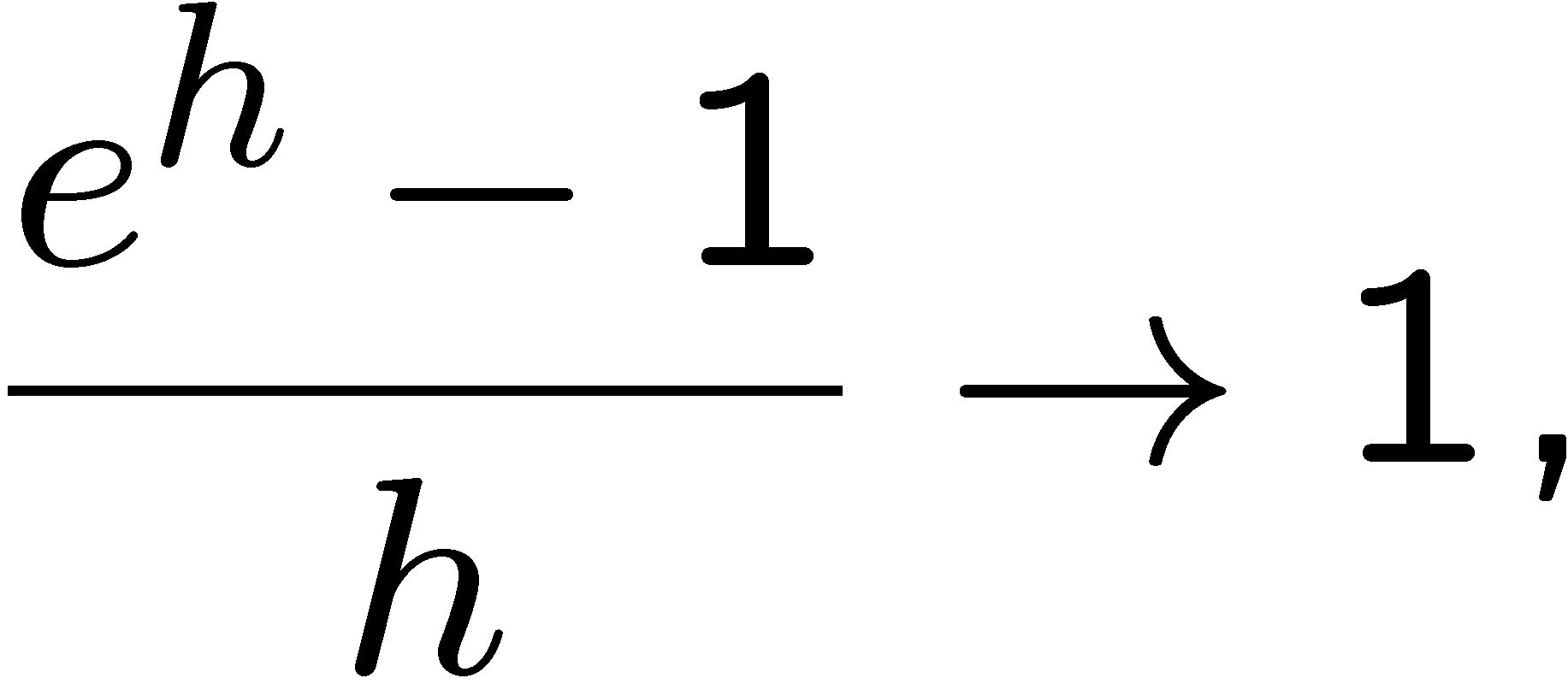 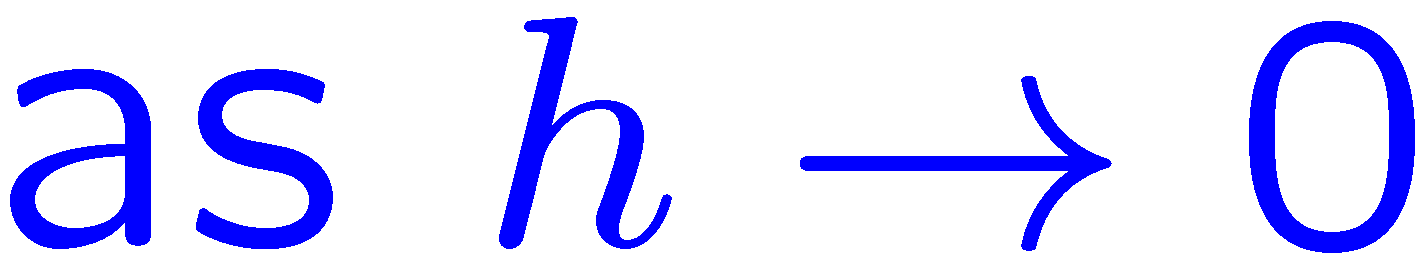 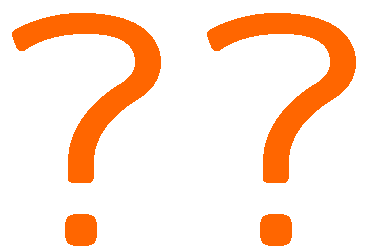 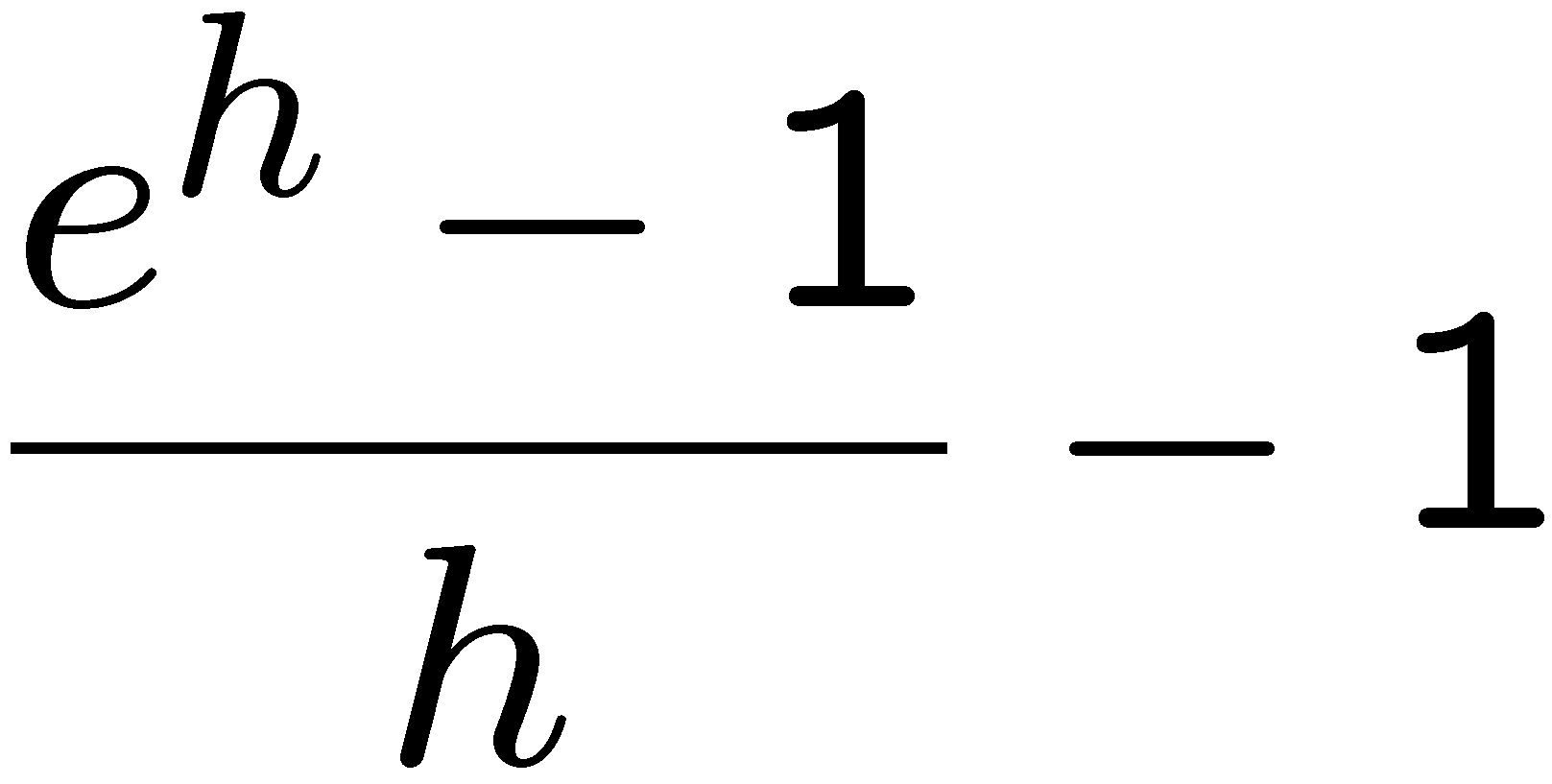 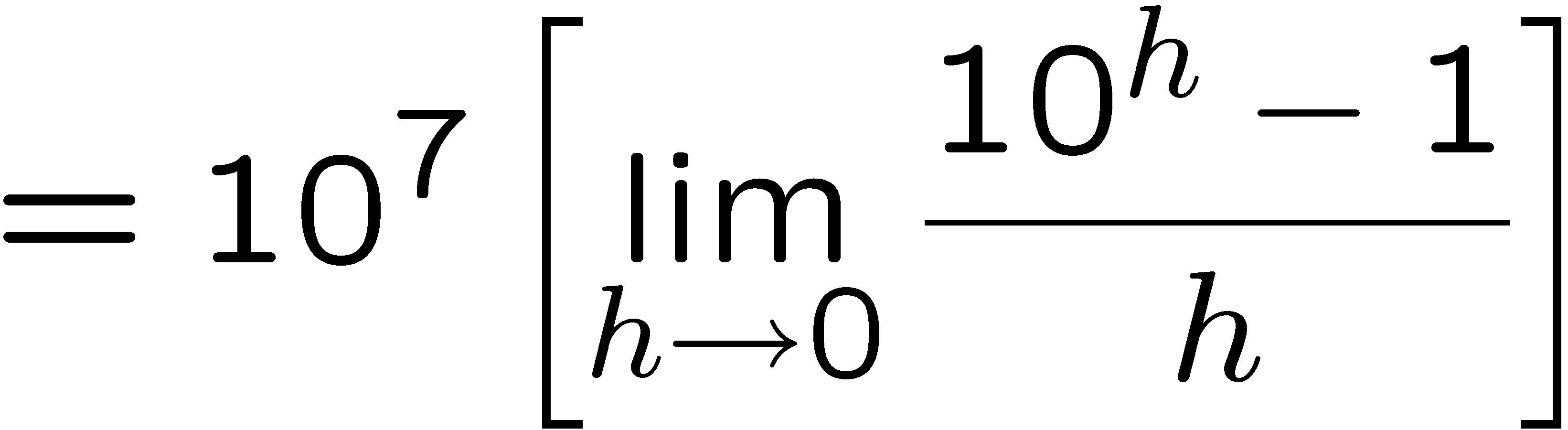 4
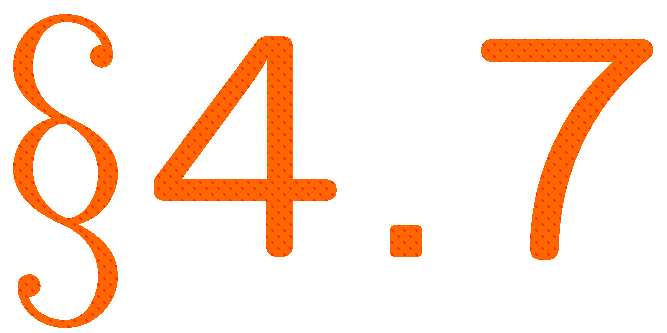 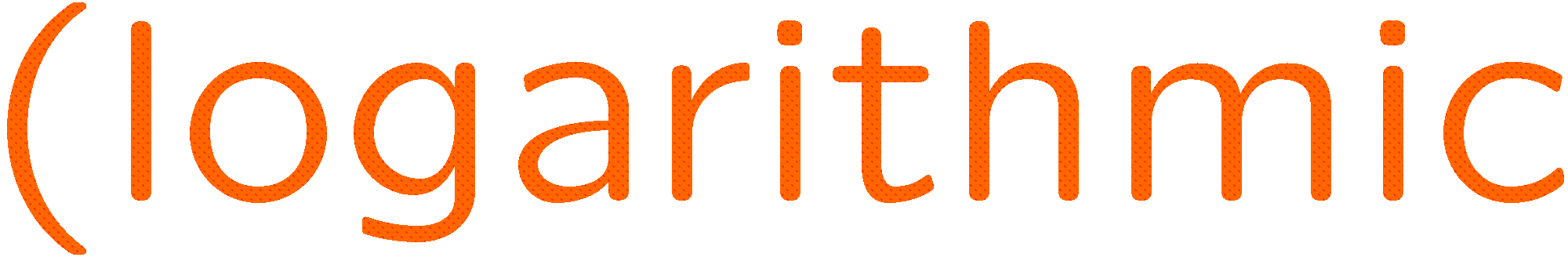 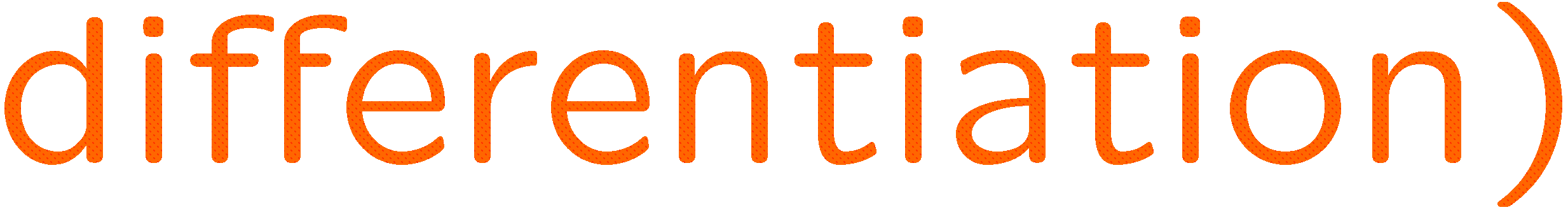 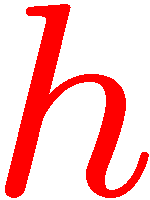 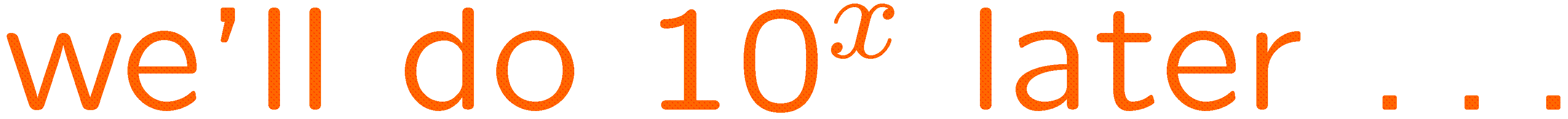 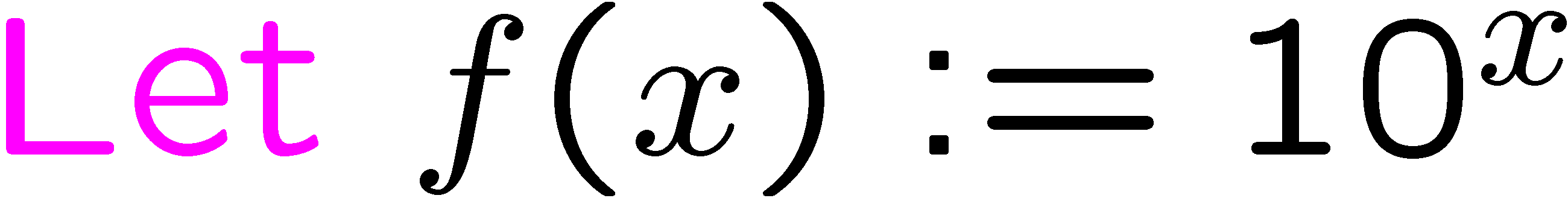 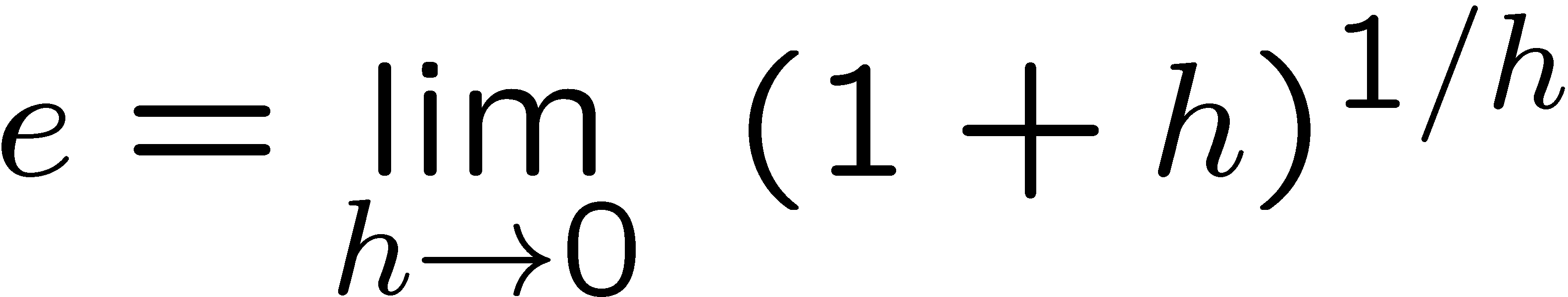 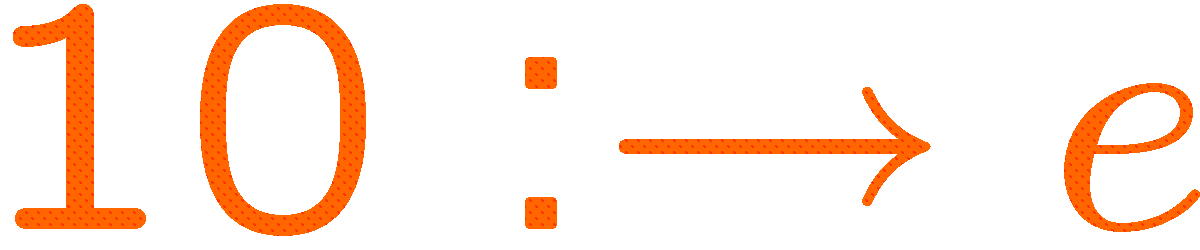 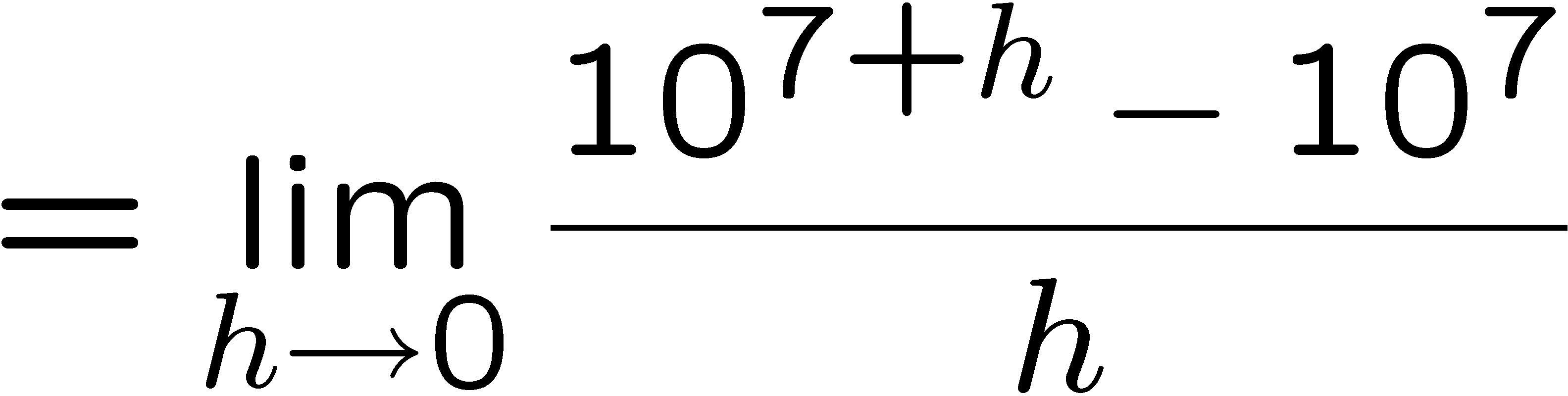 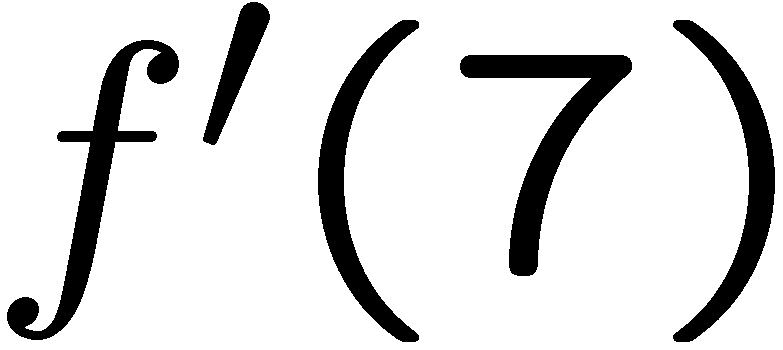 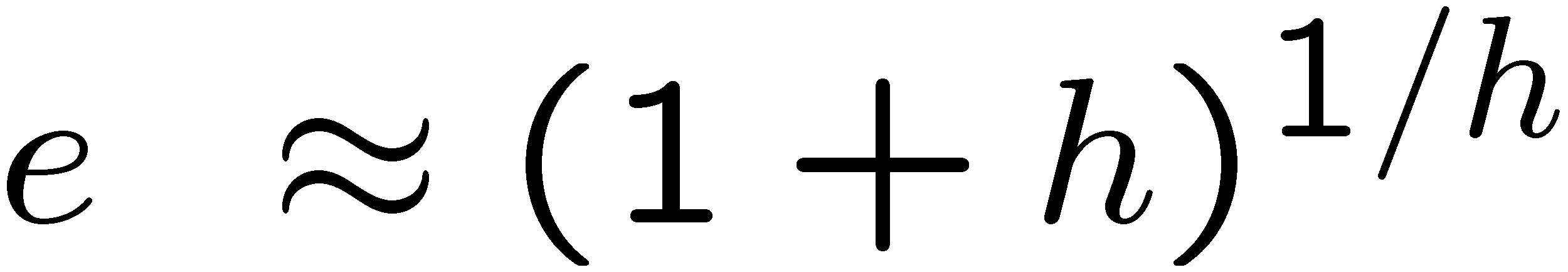 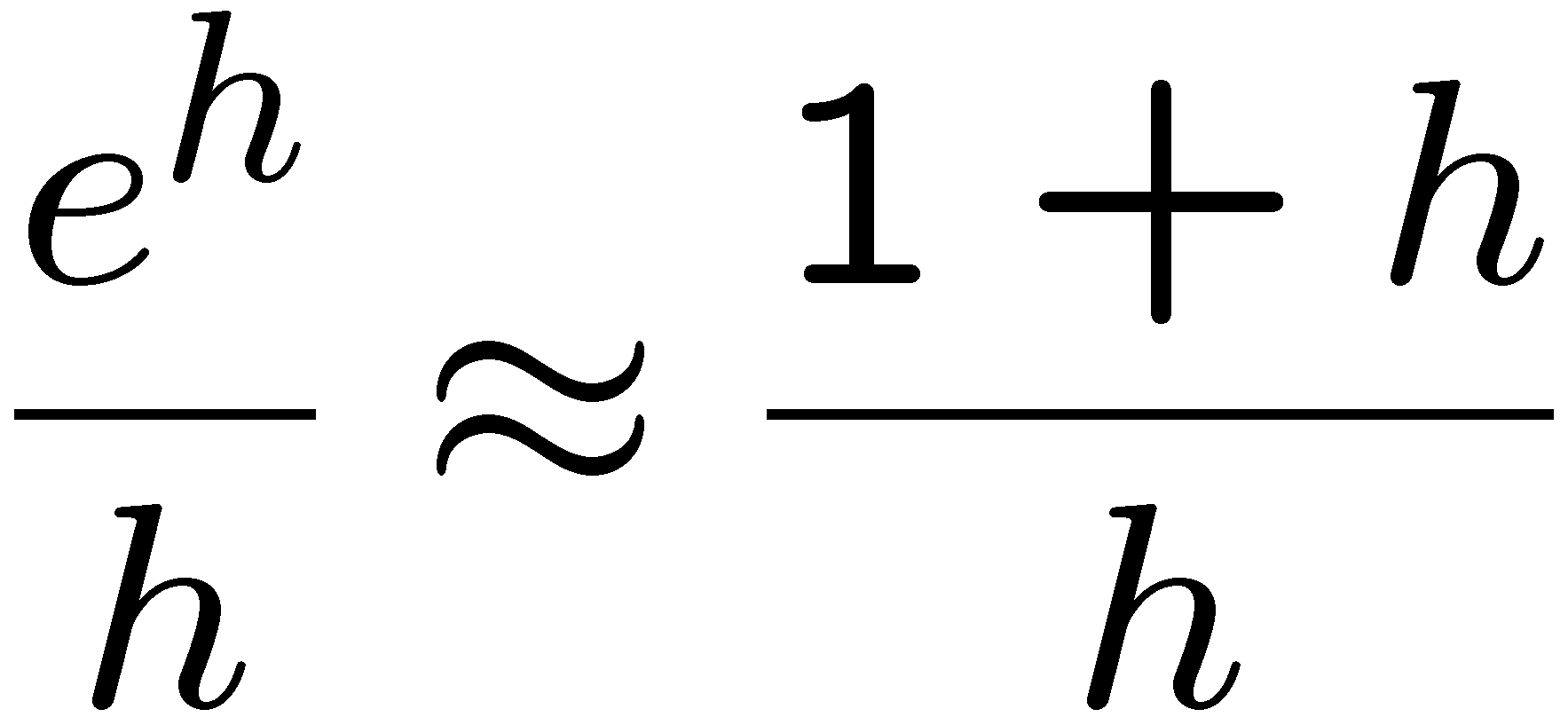 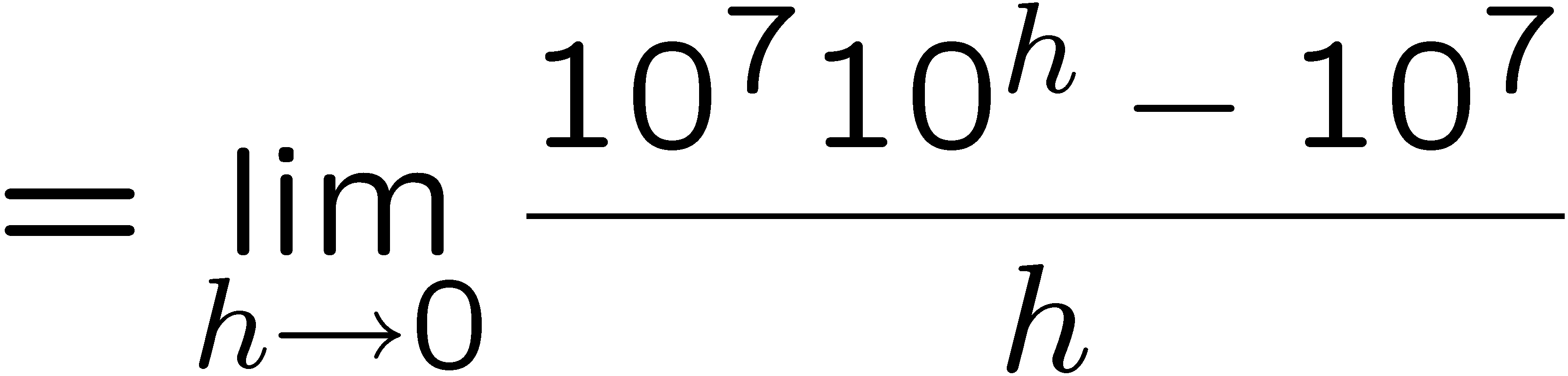 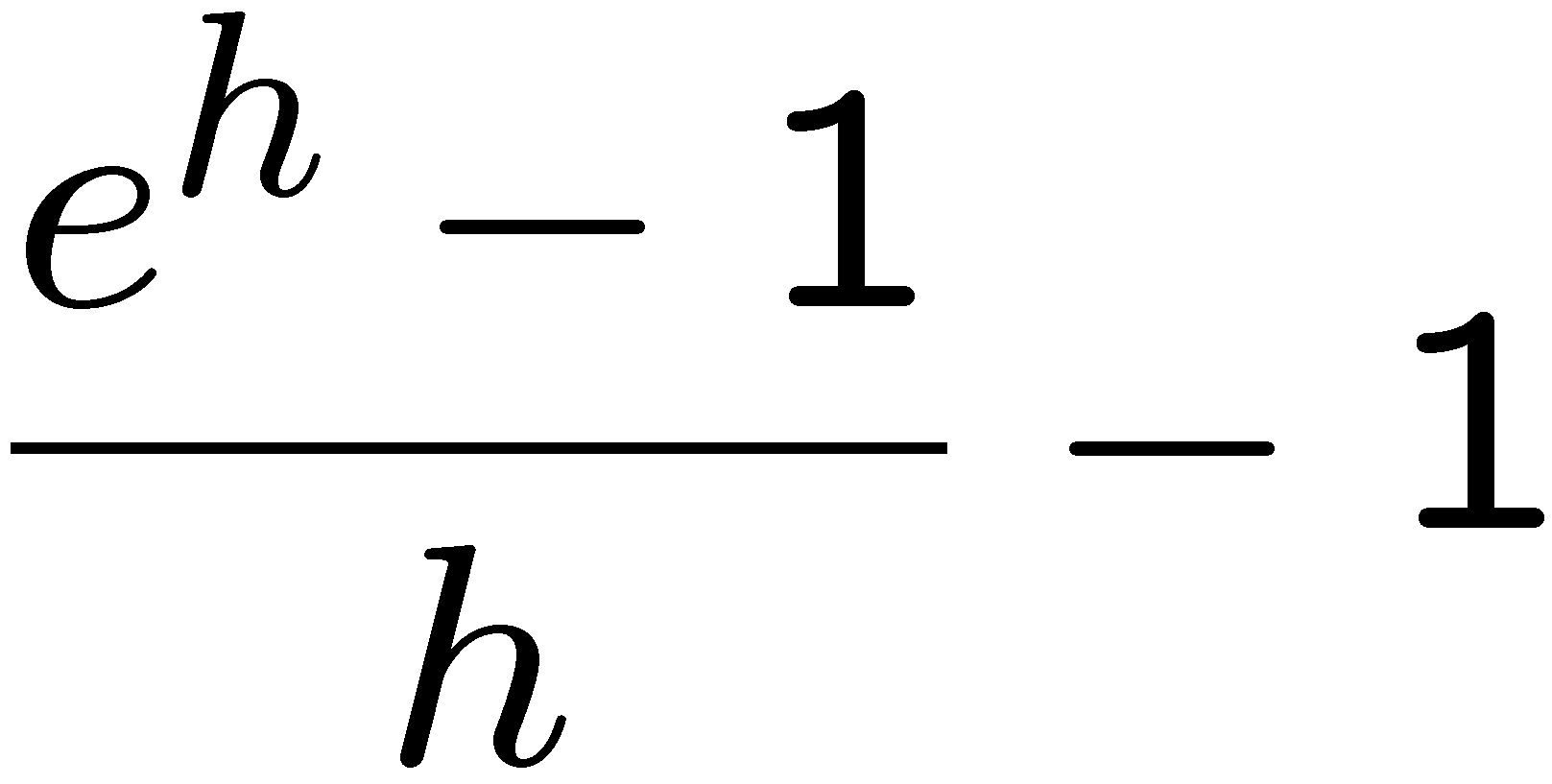 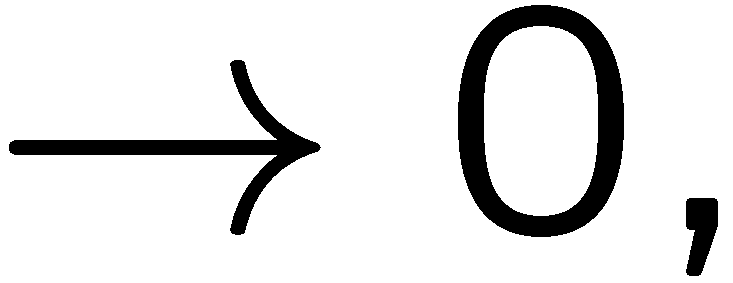 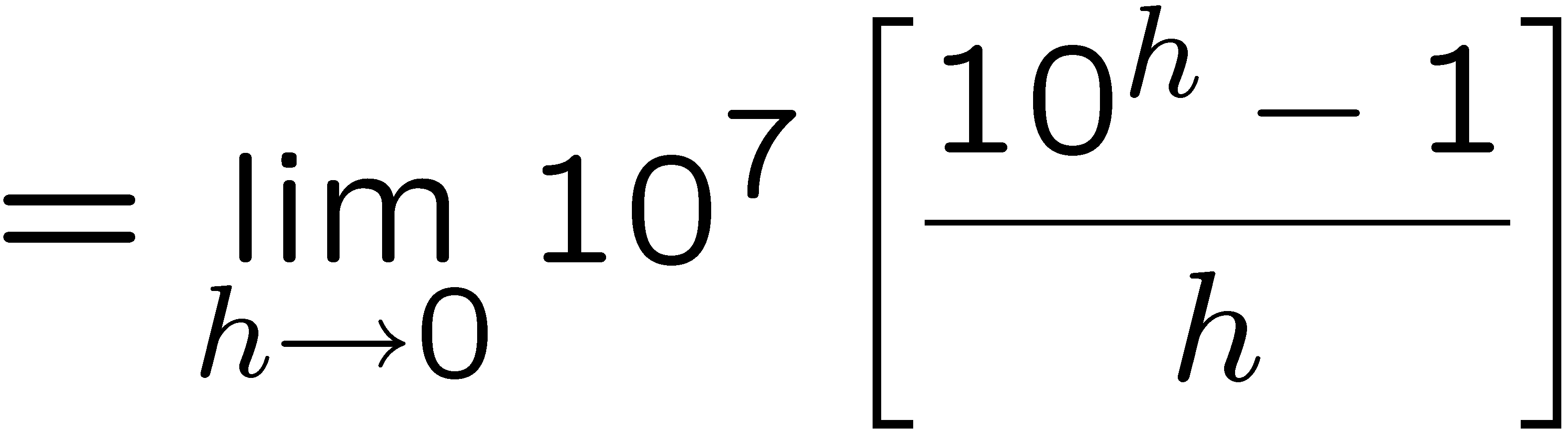 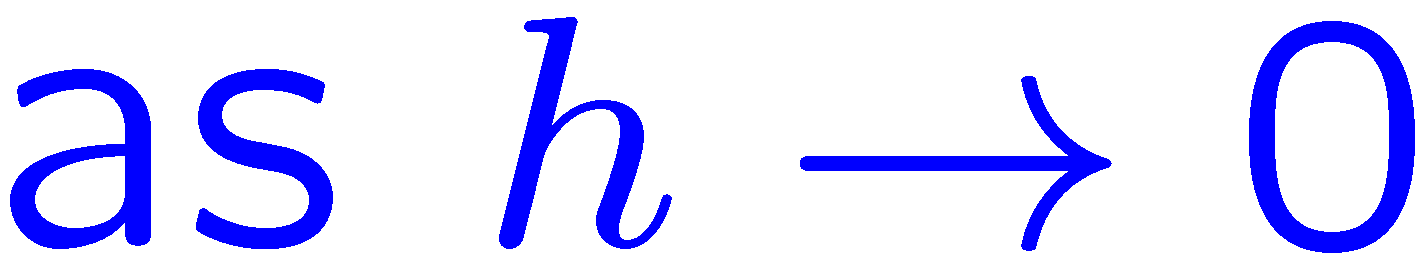 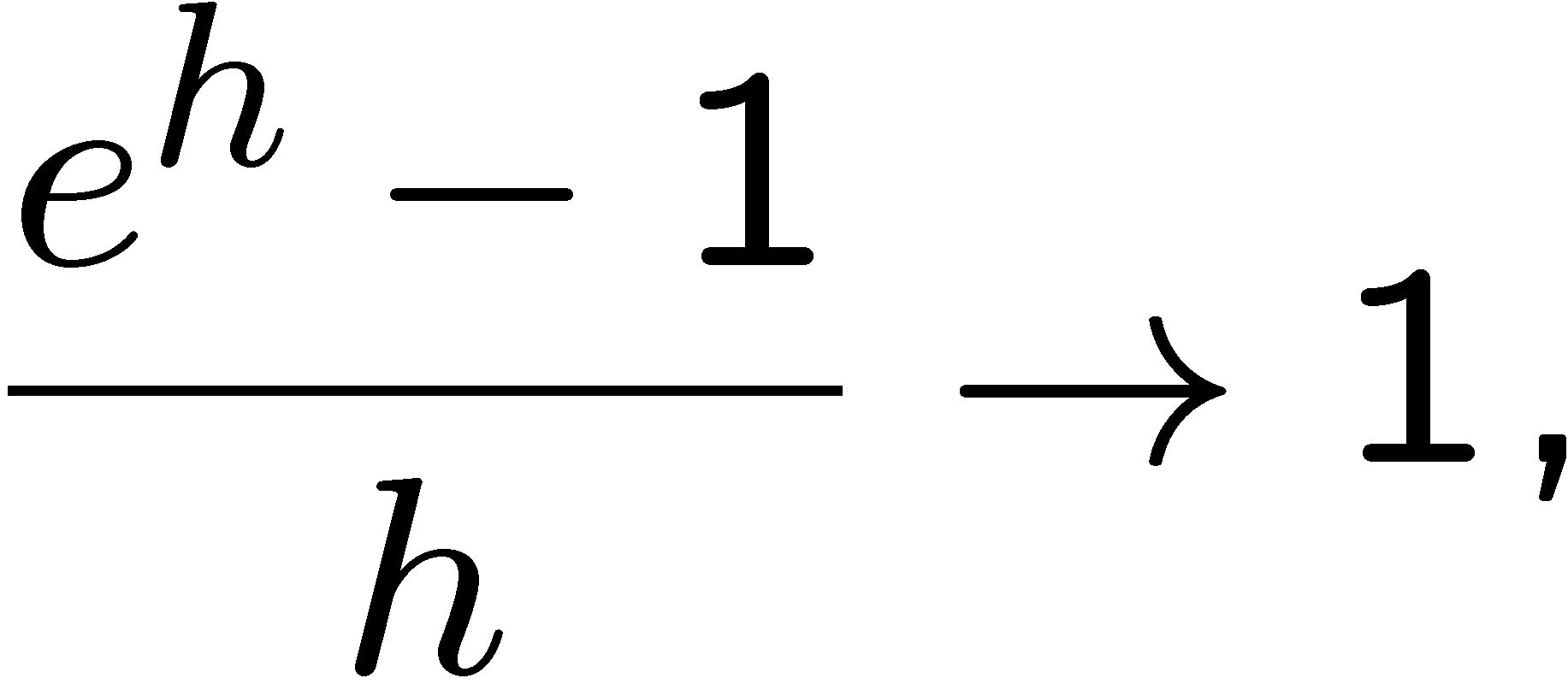 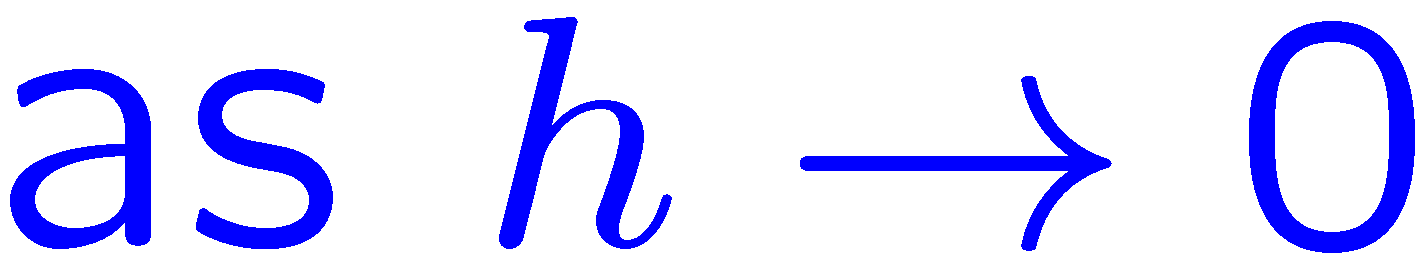 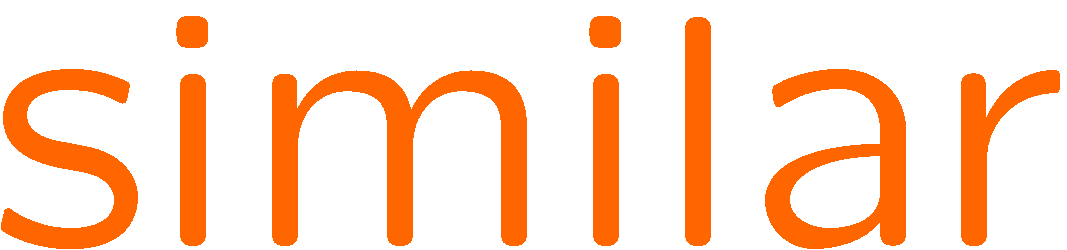 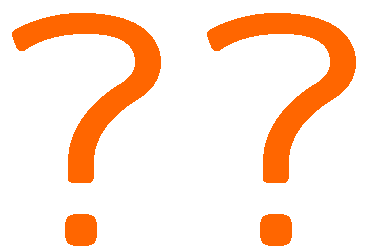 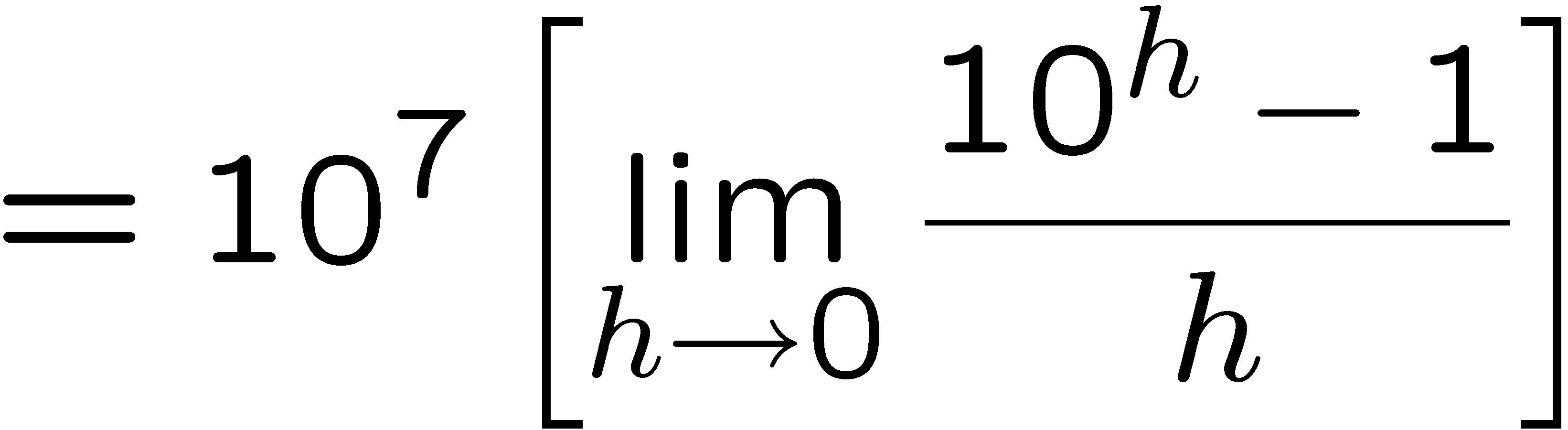 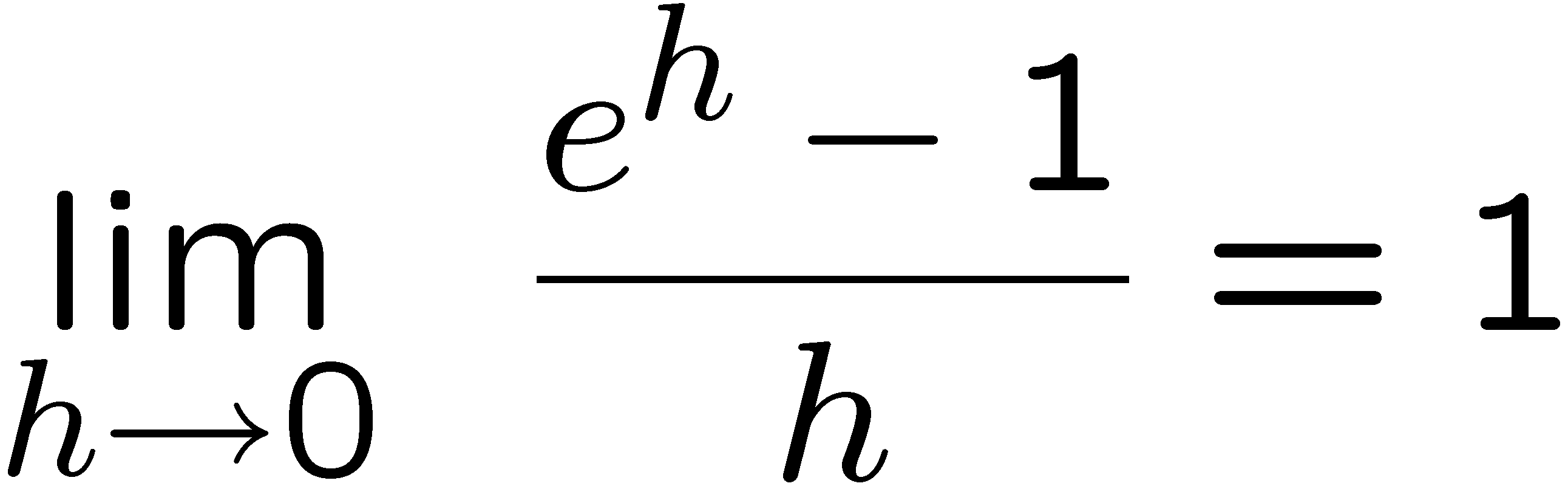 5
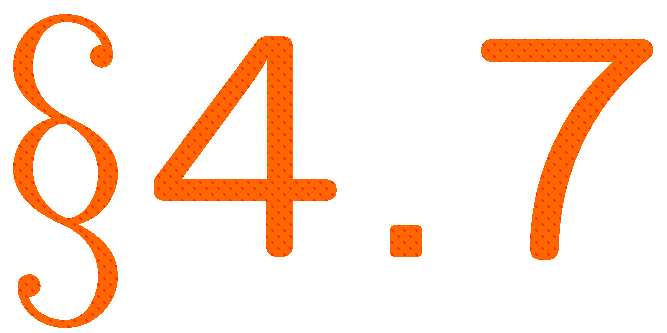 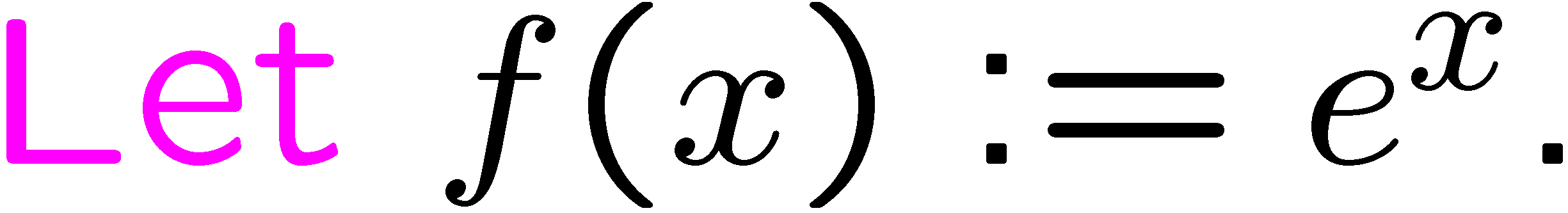 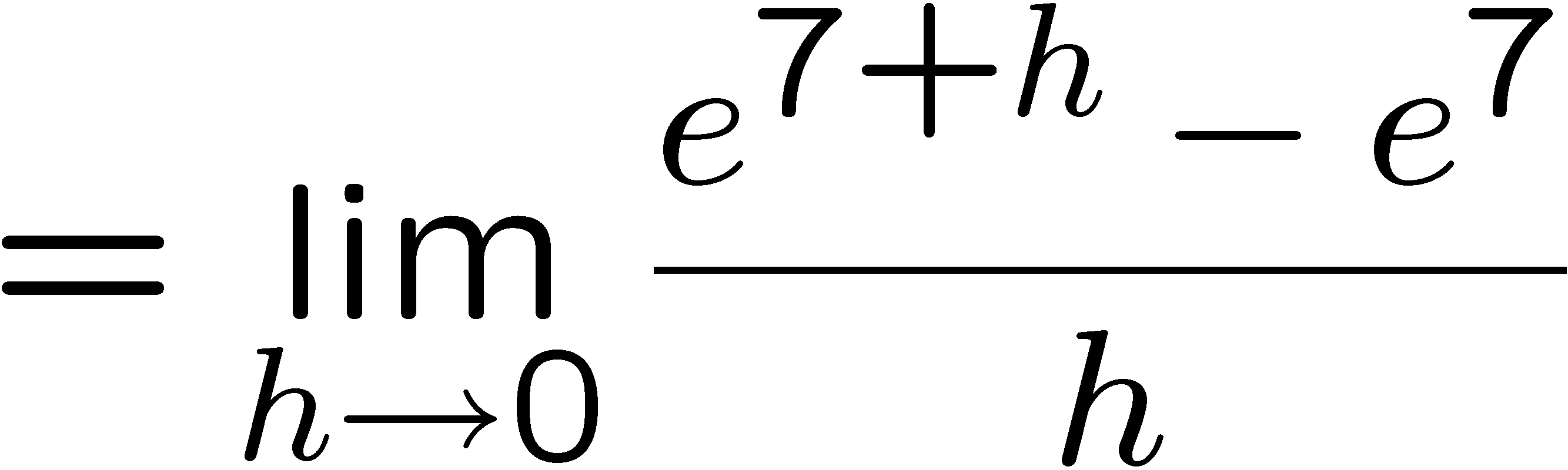 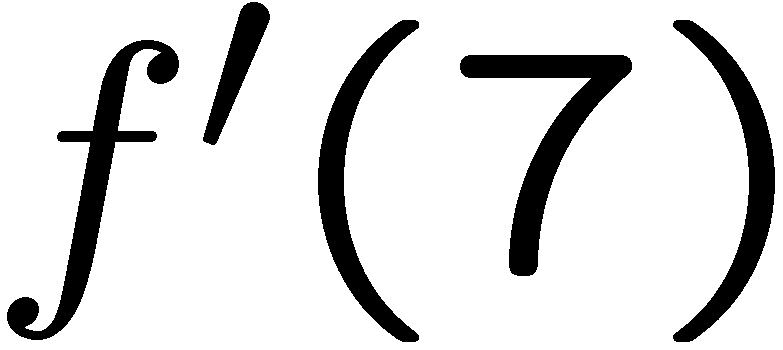 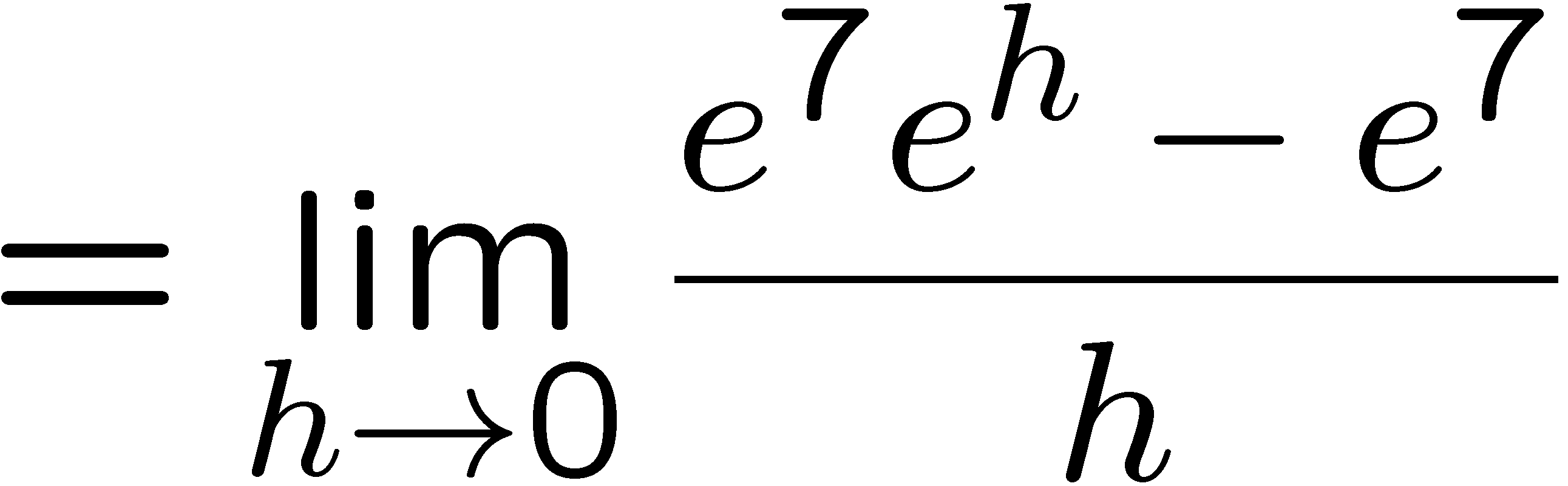 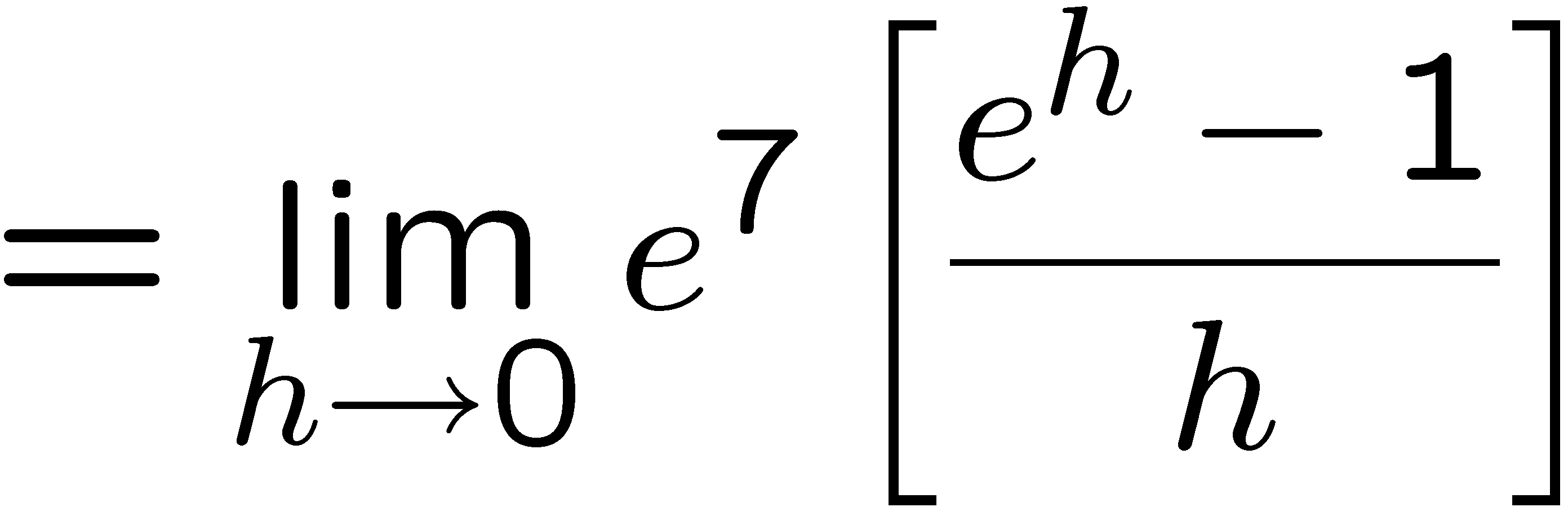 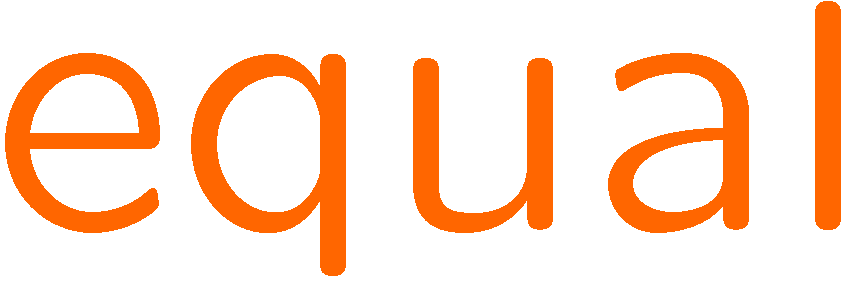 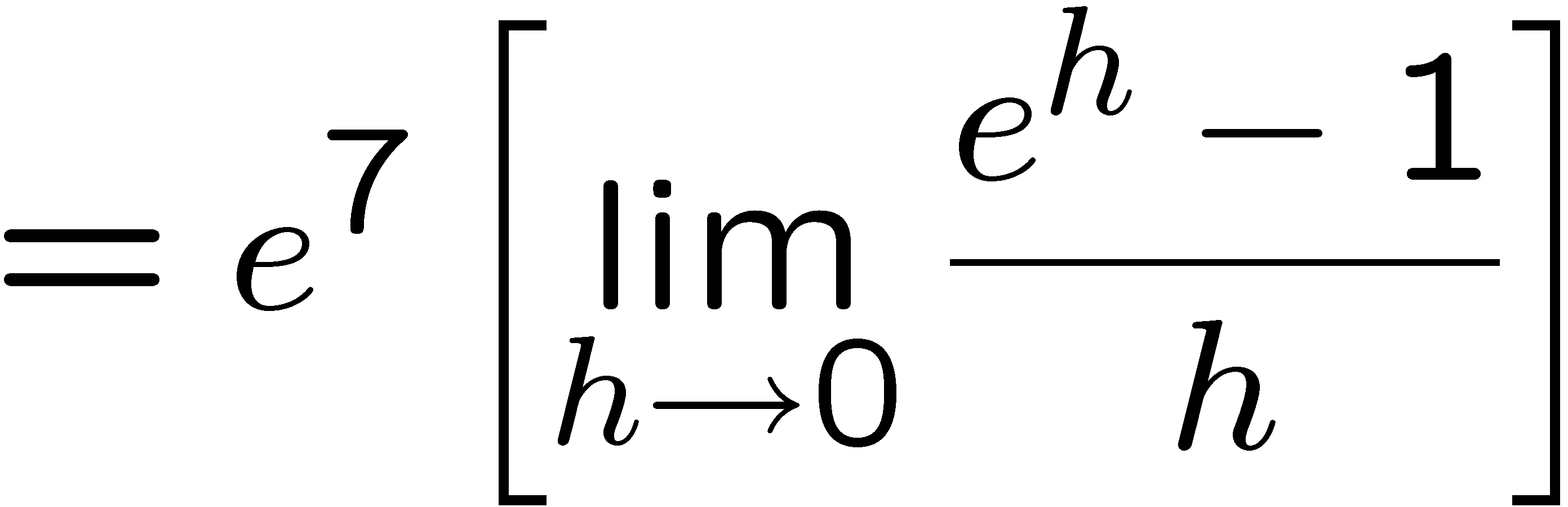 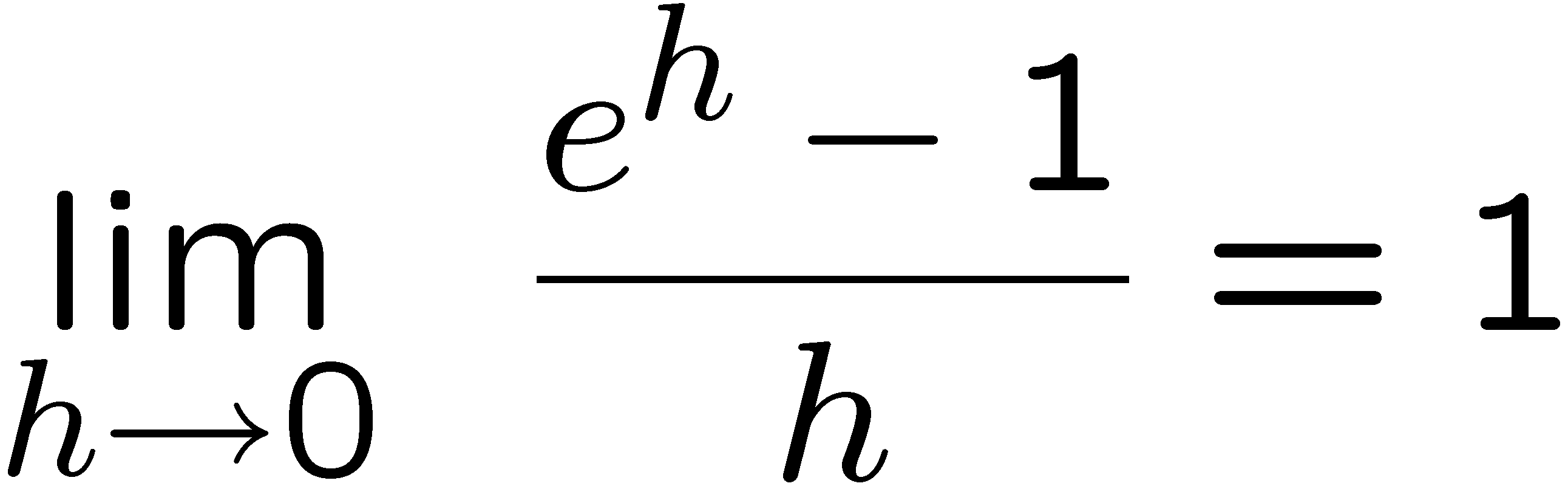 6
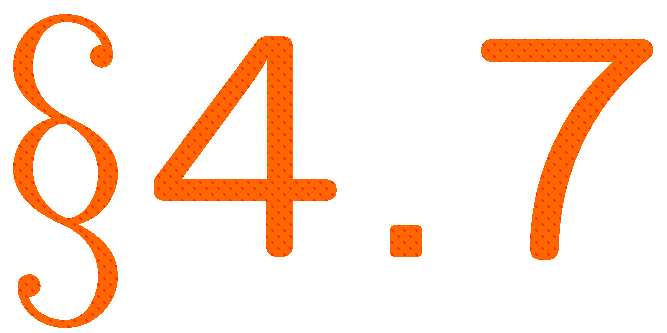 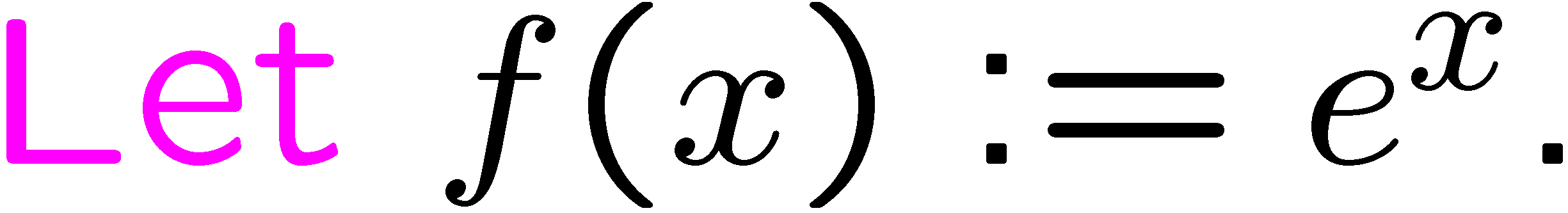 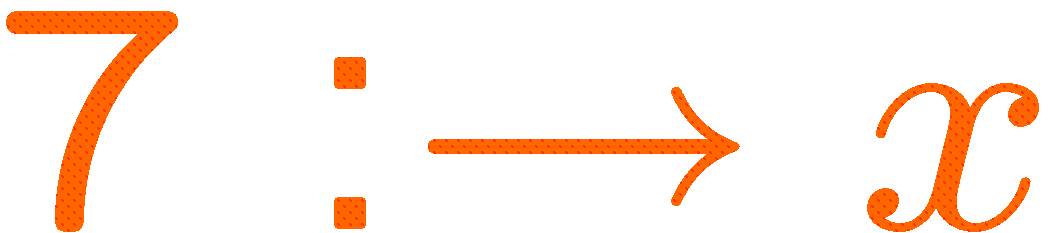 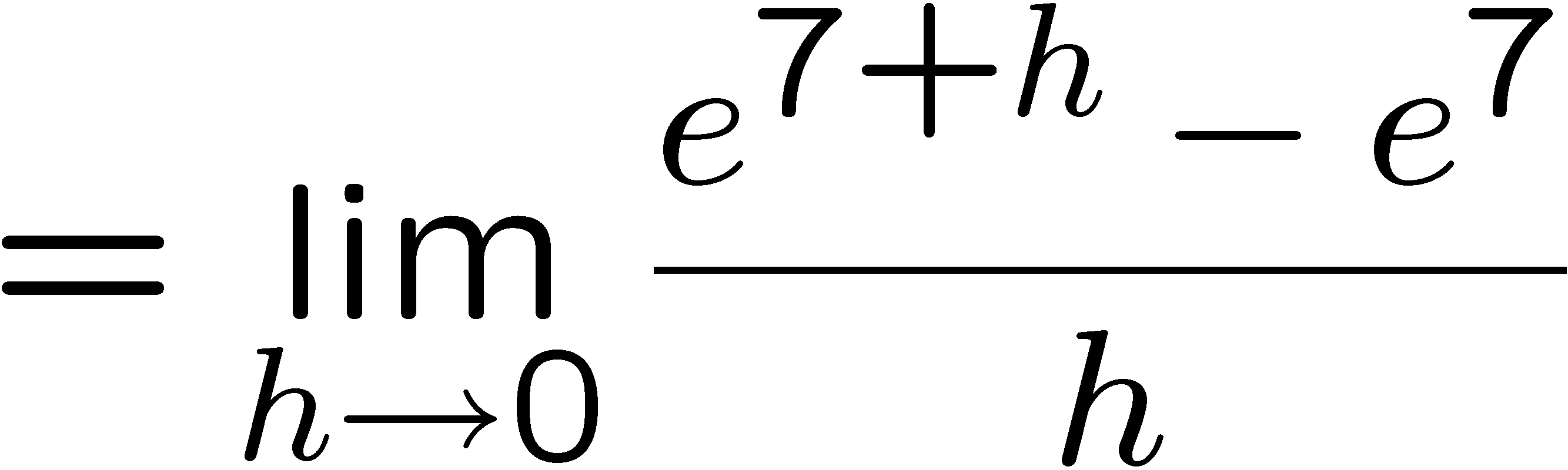 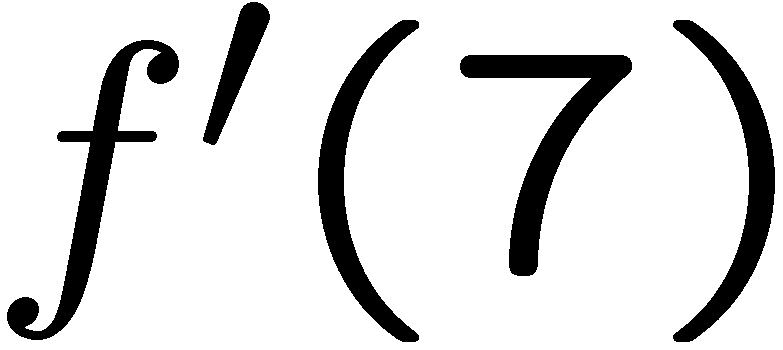 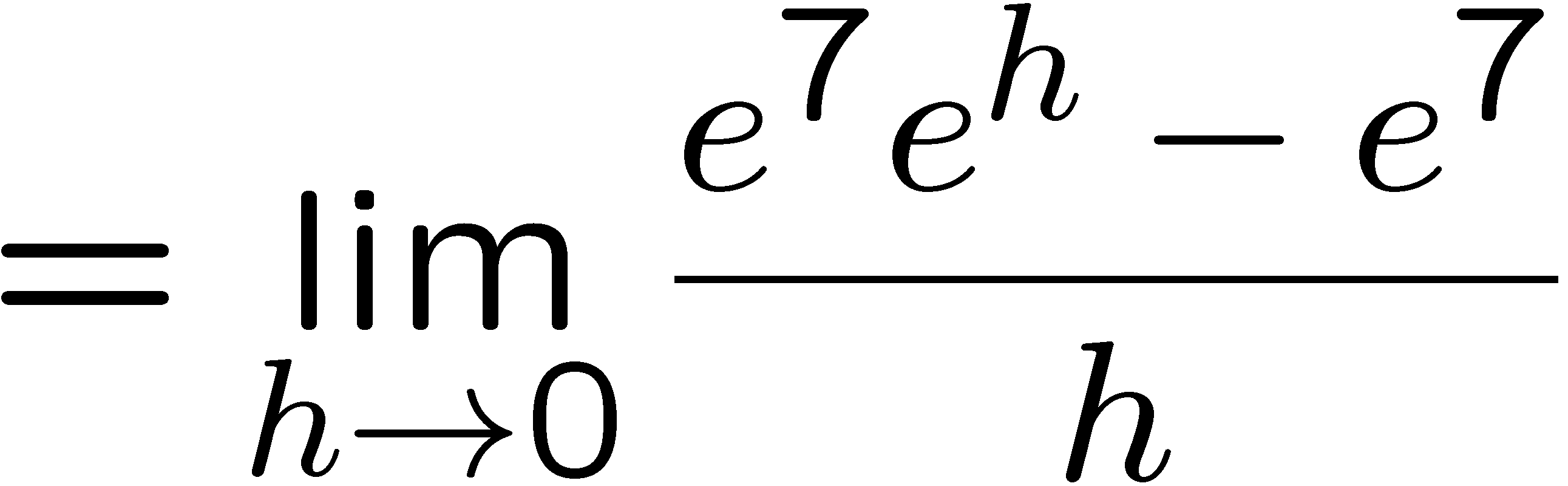 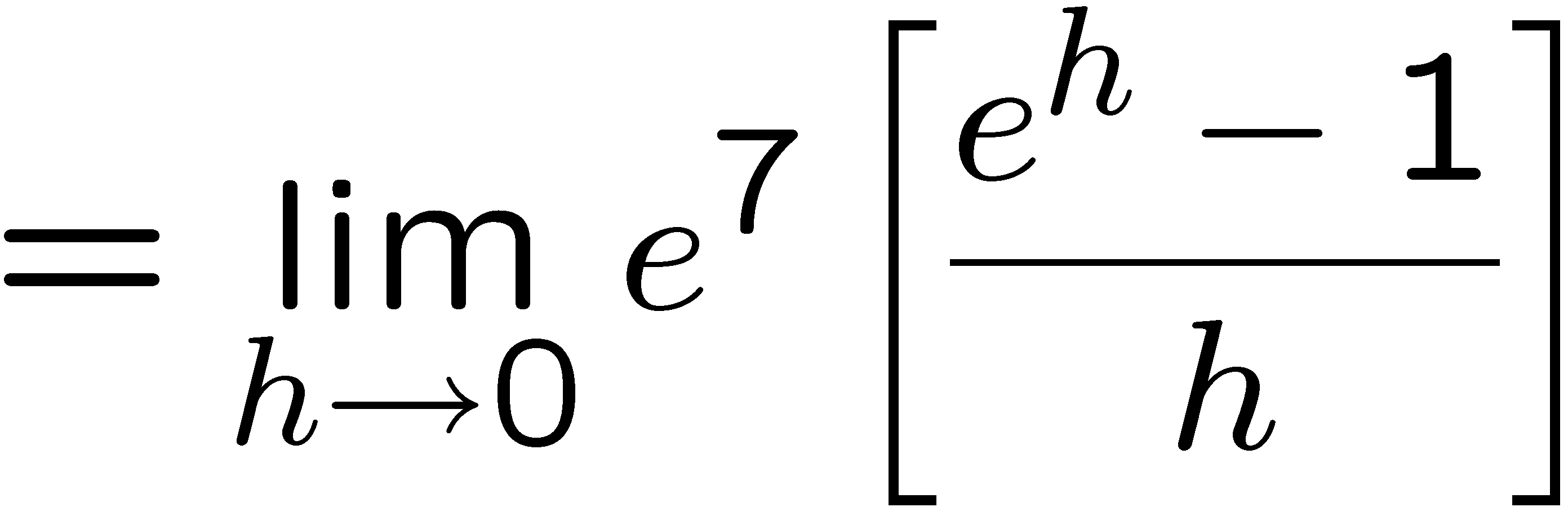 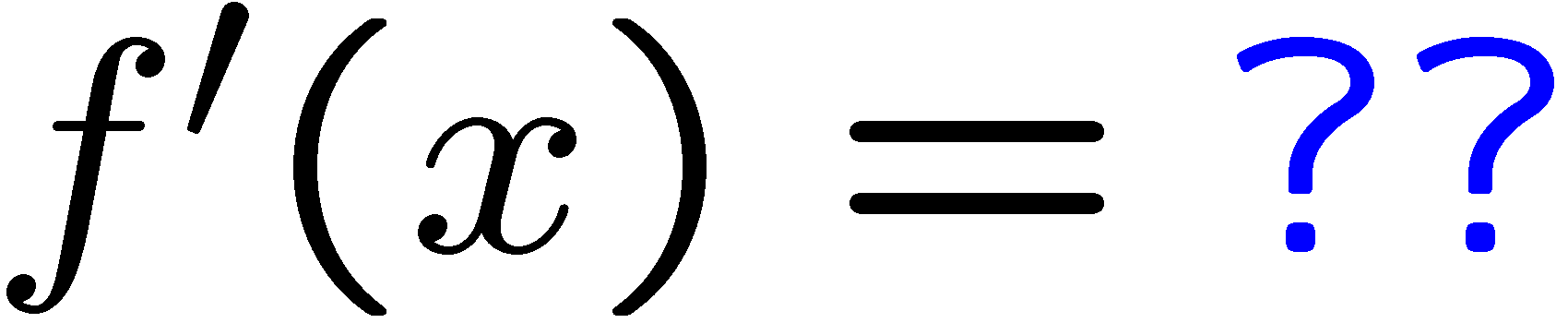 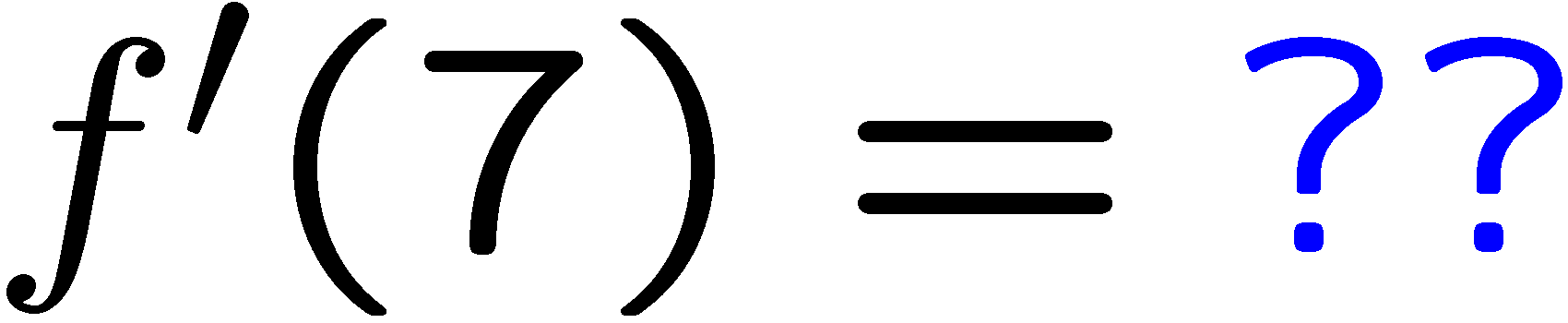 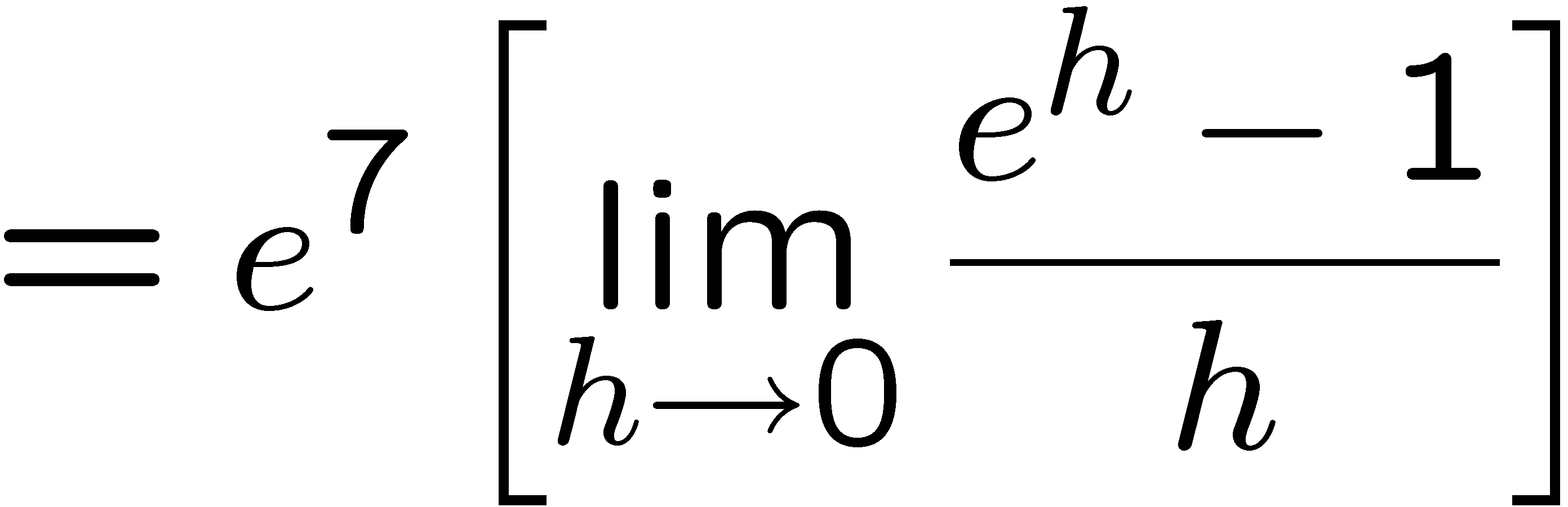 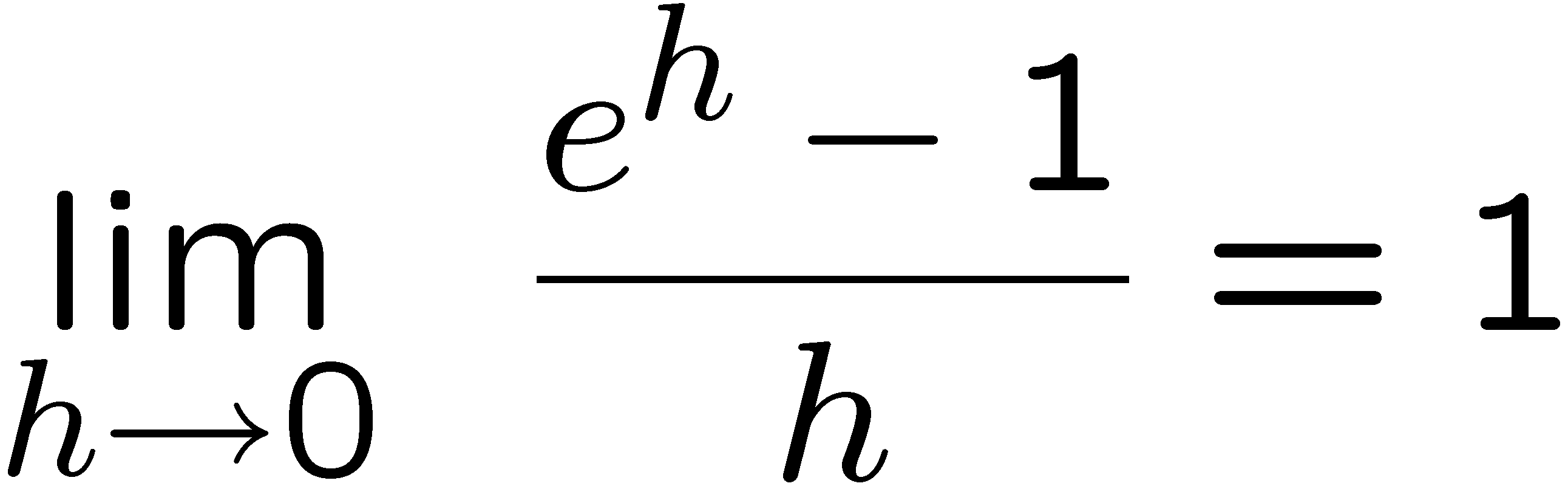 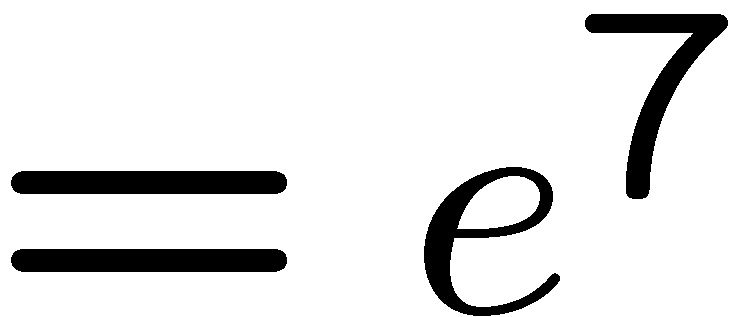 7
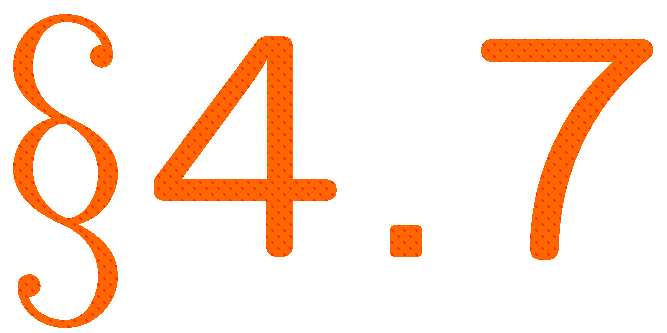 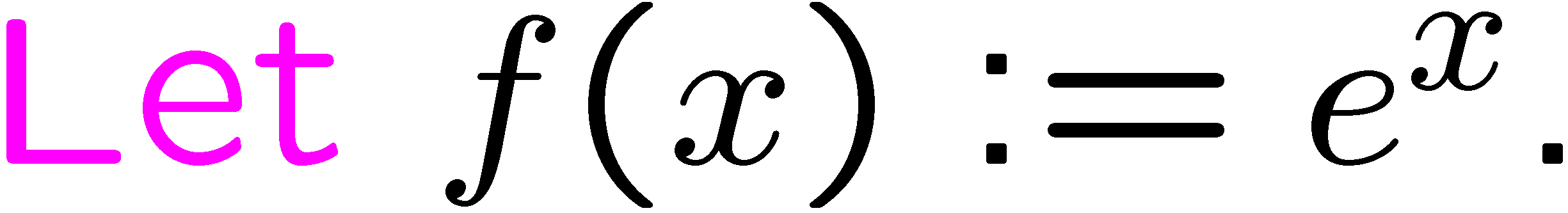 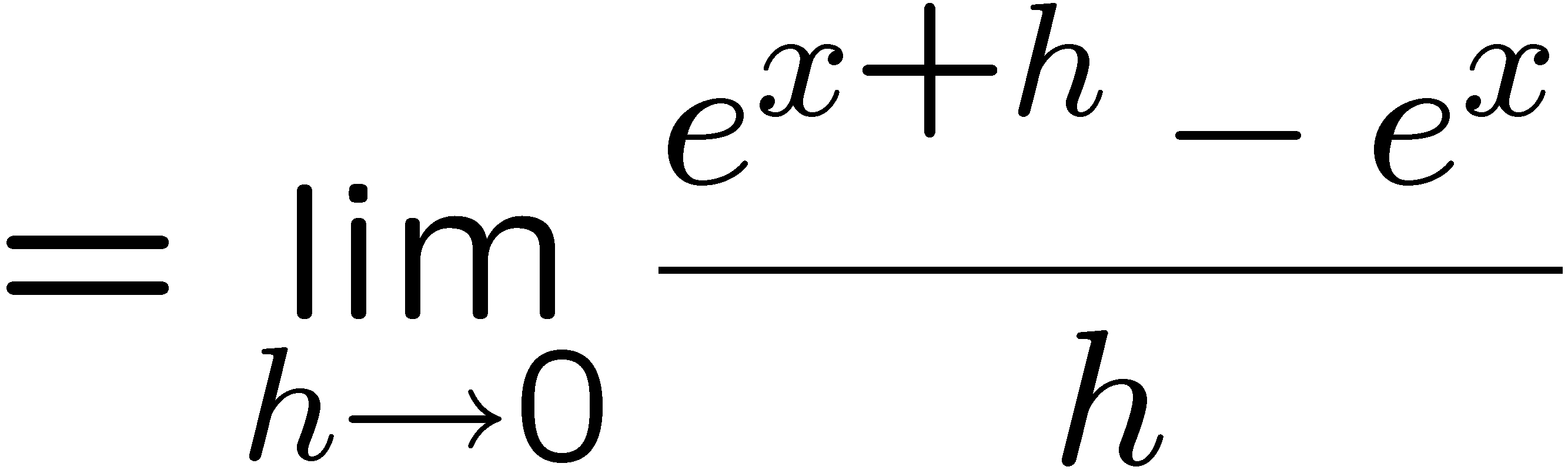 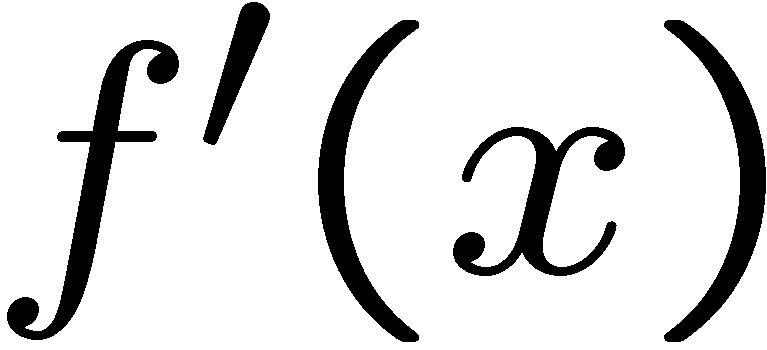 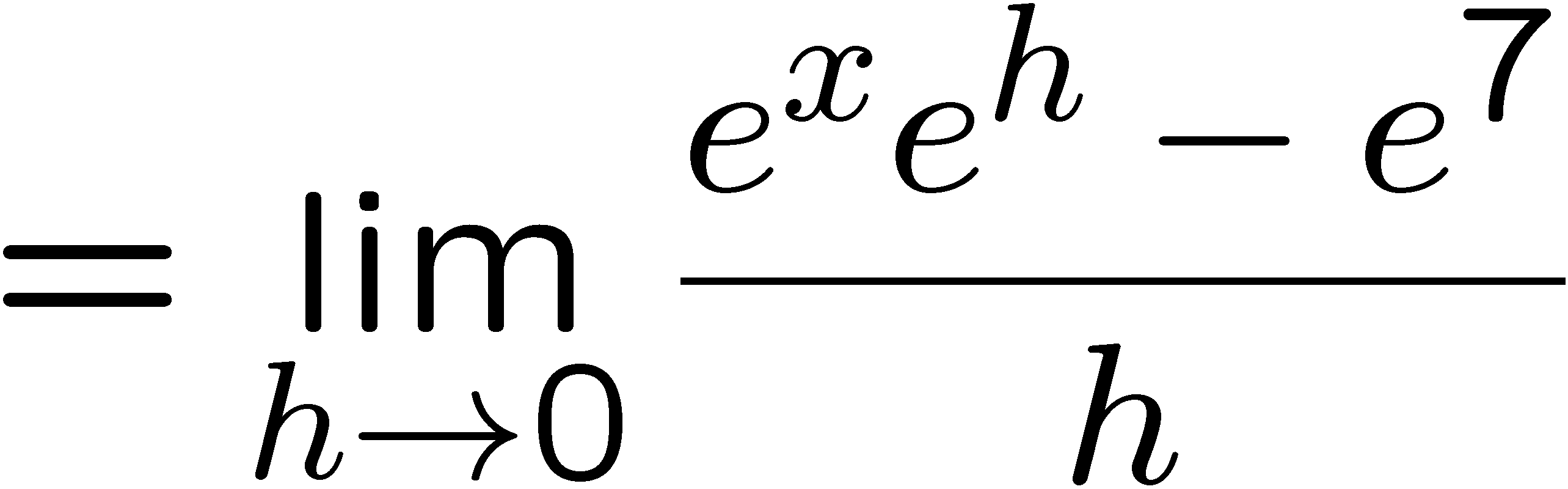 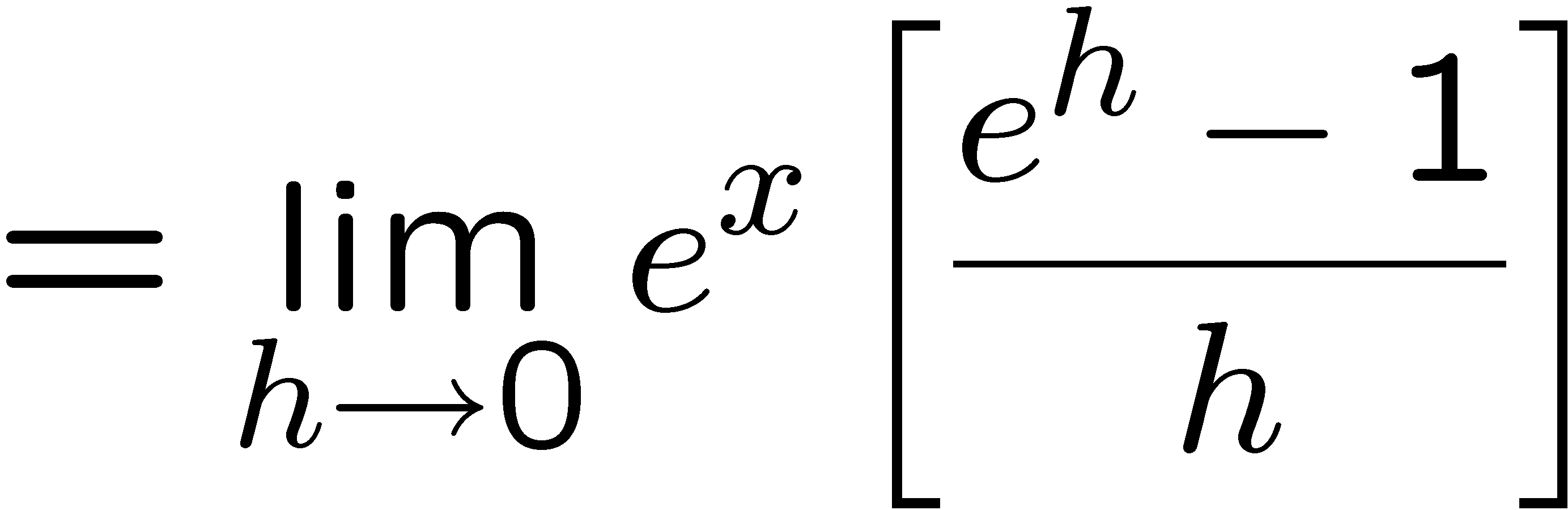 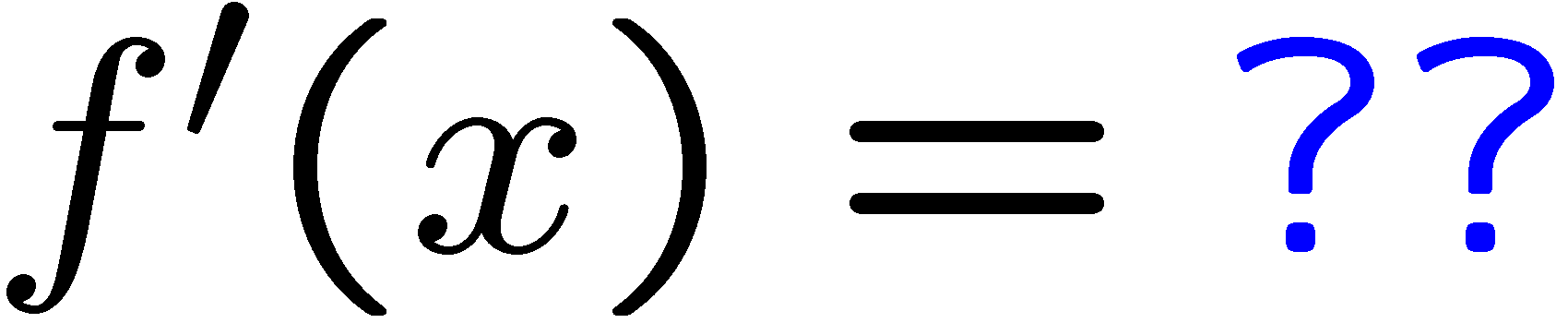 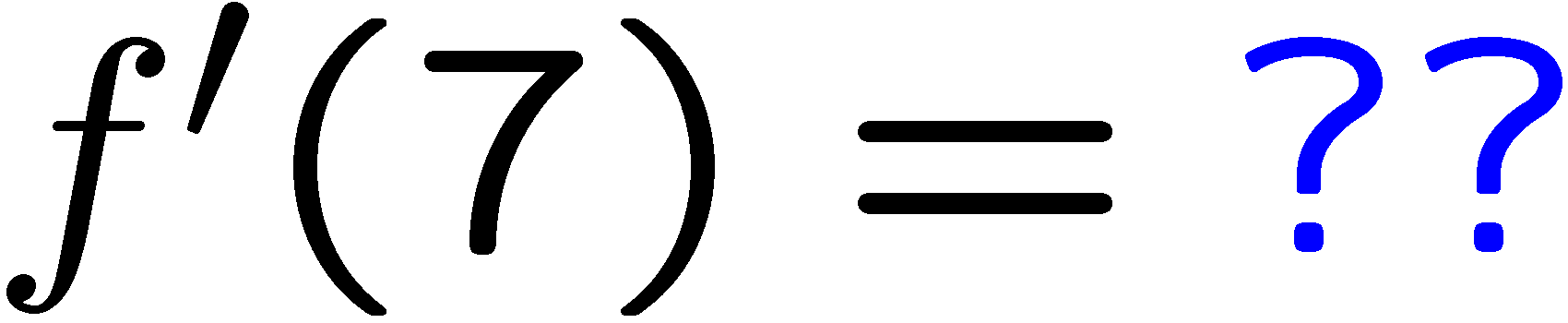 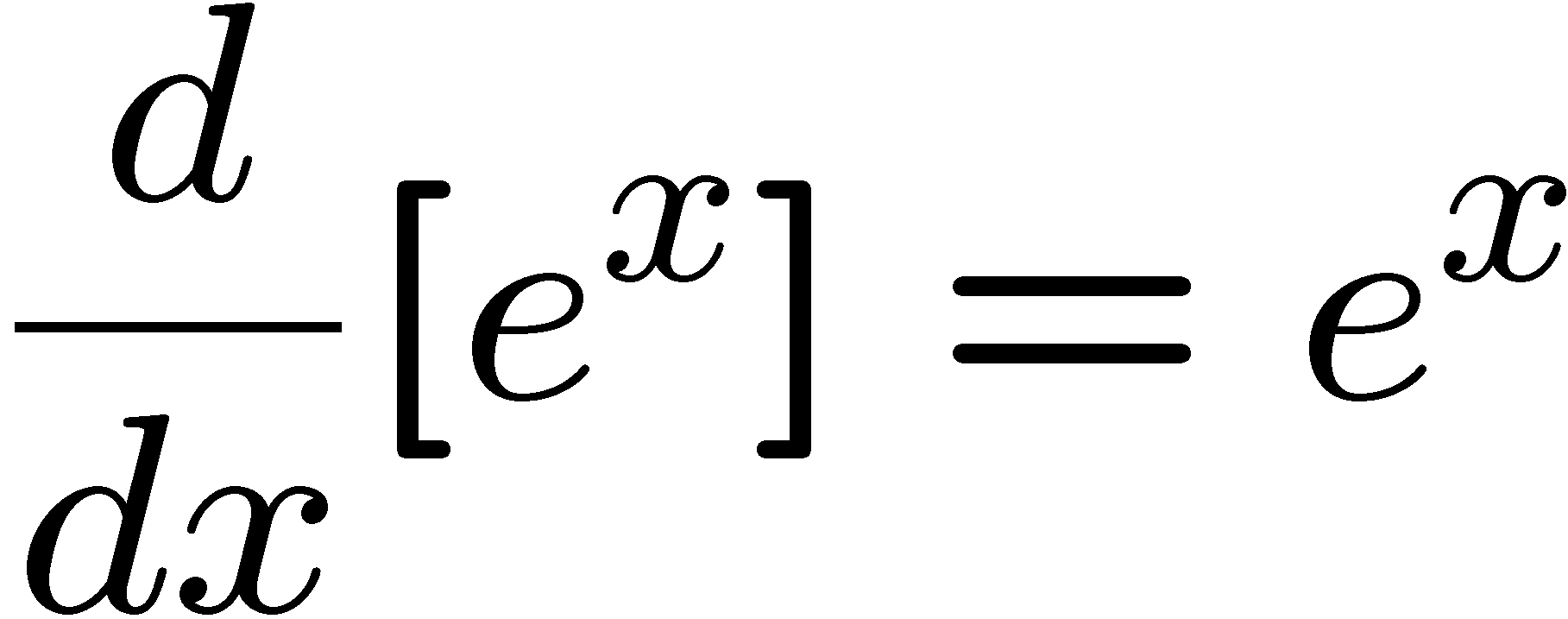 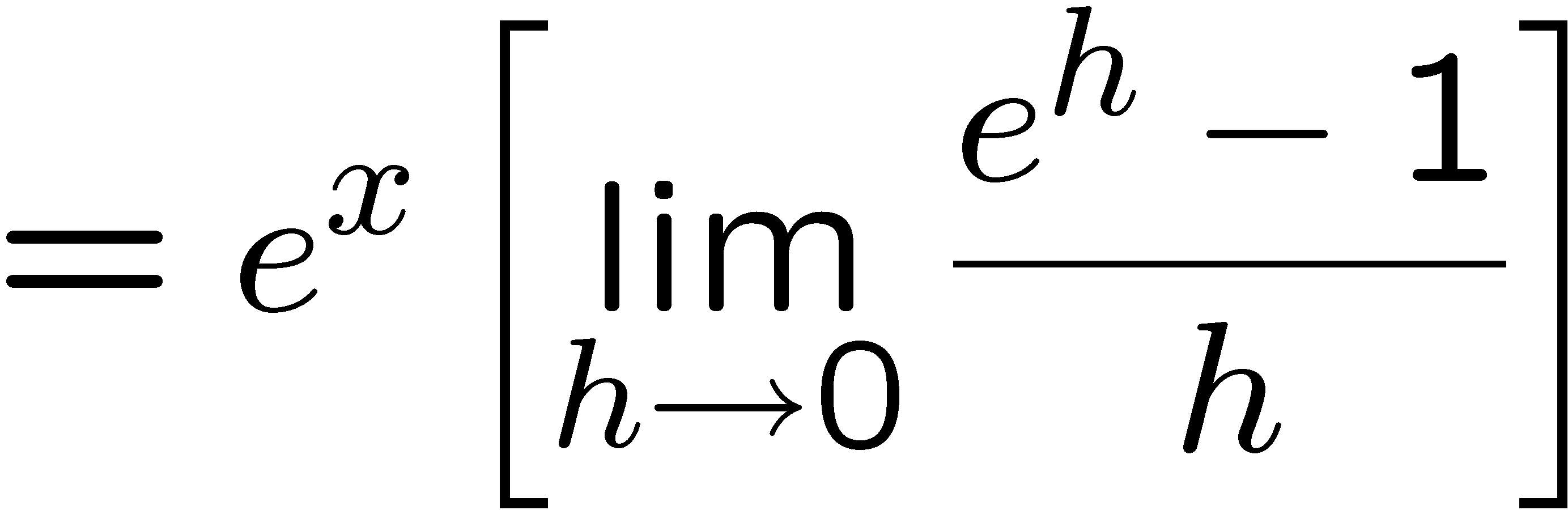 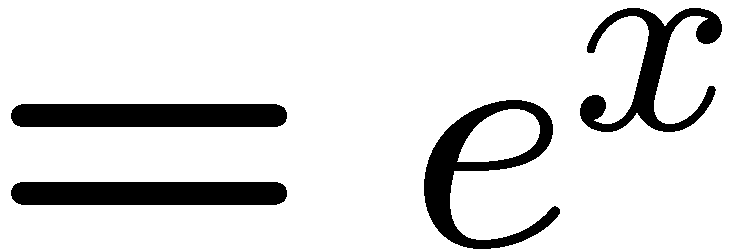 8
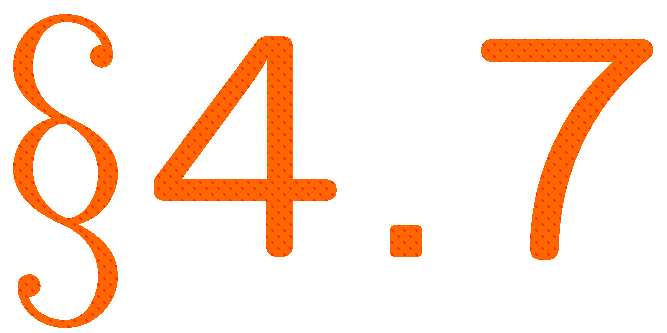 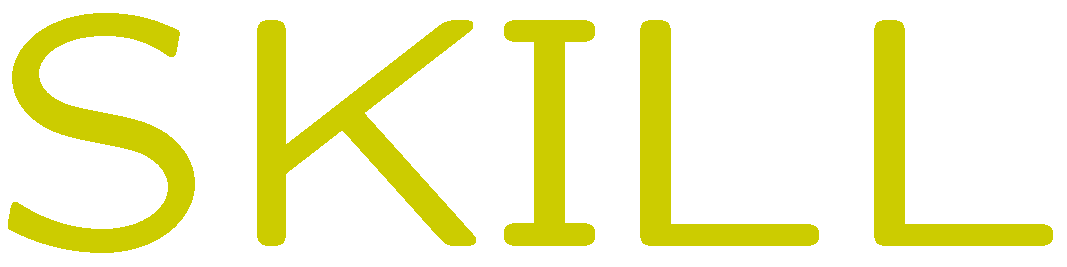 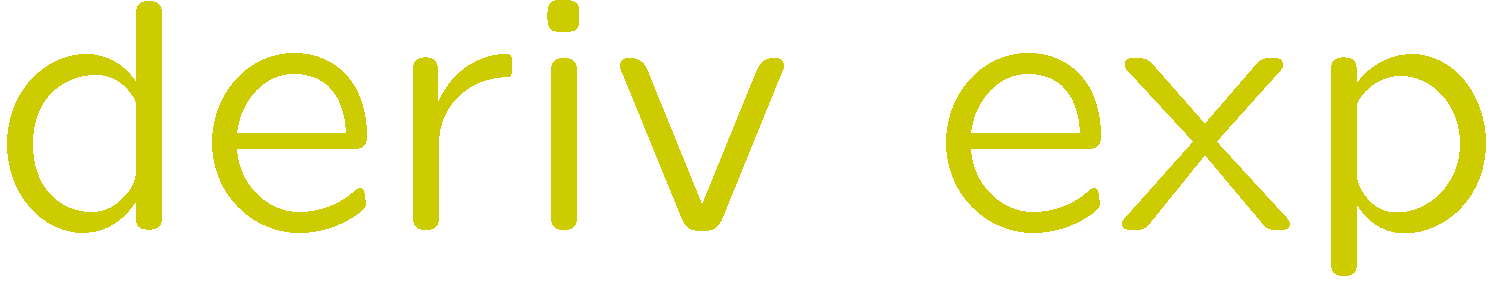 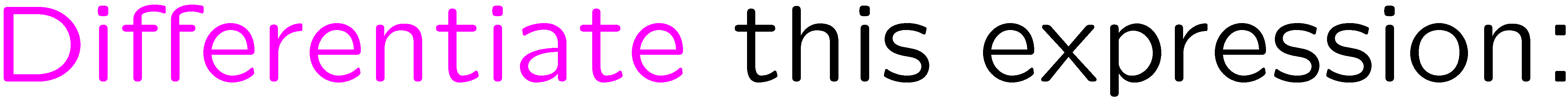 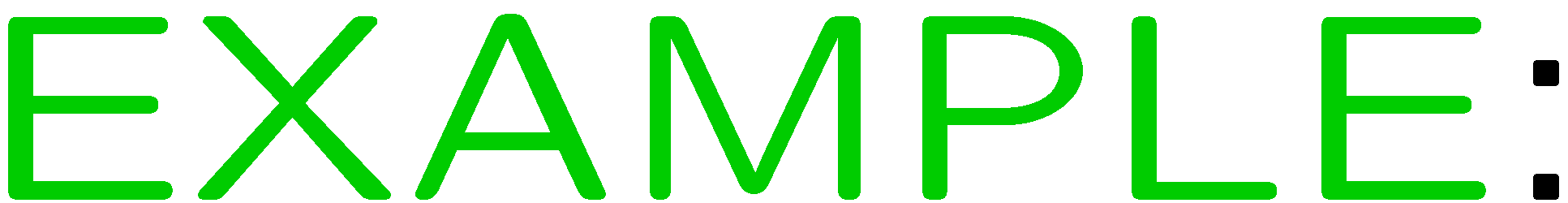 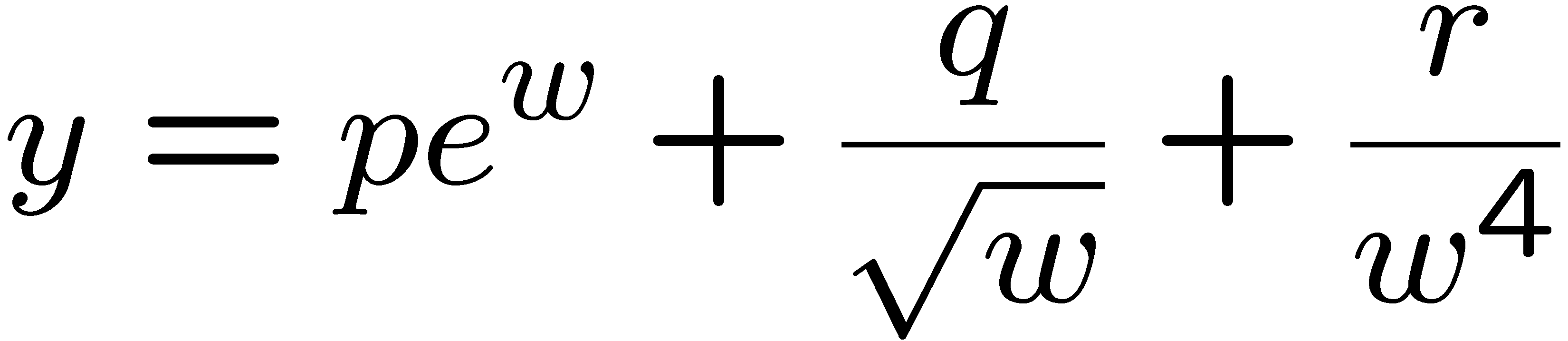 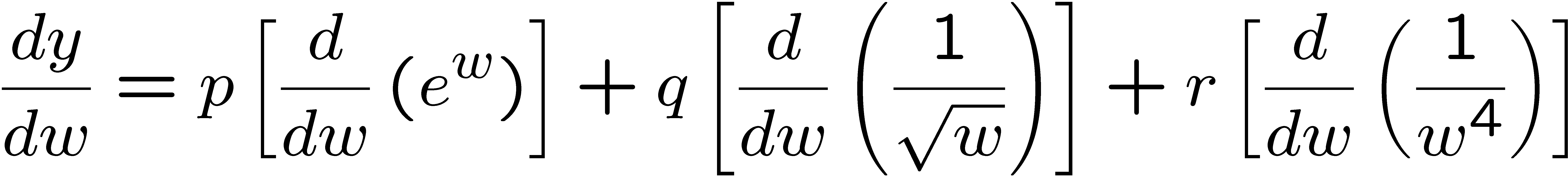 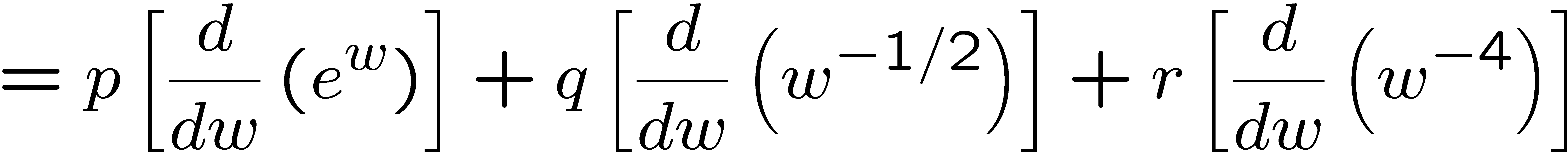 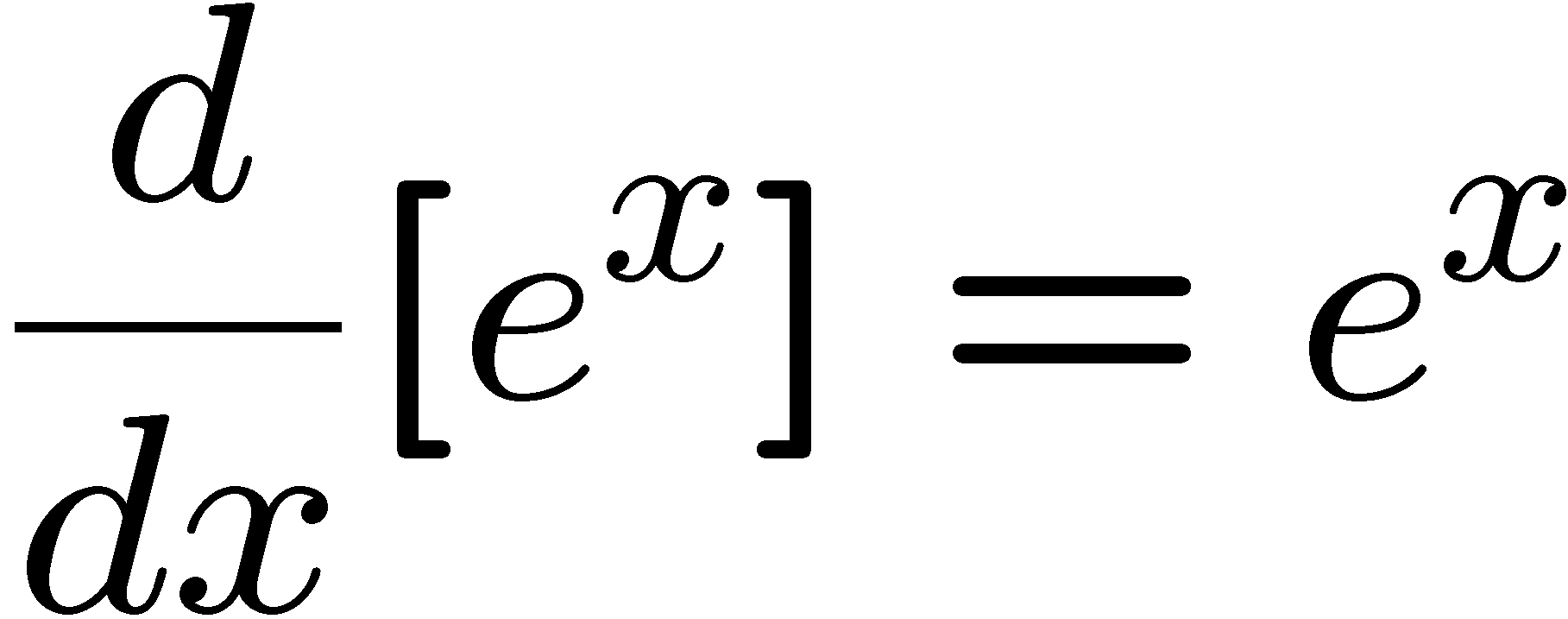 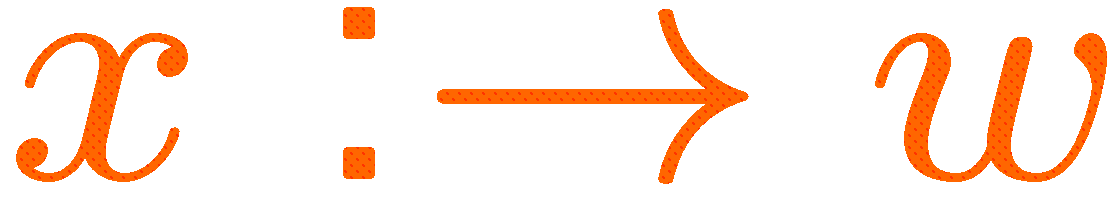 9
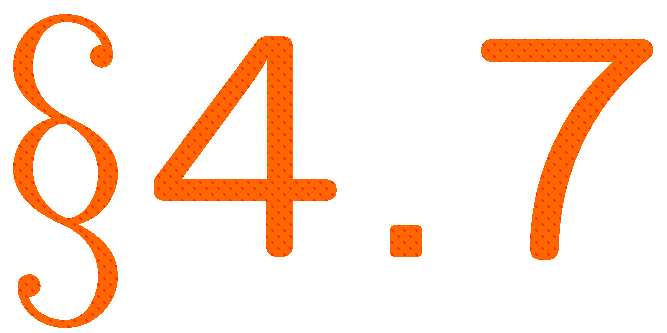 STOP
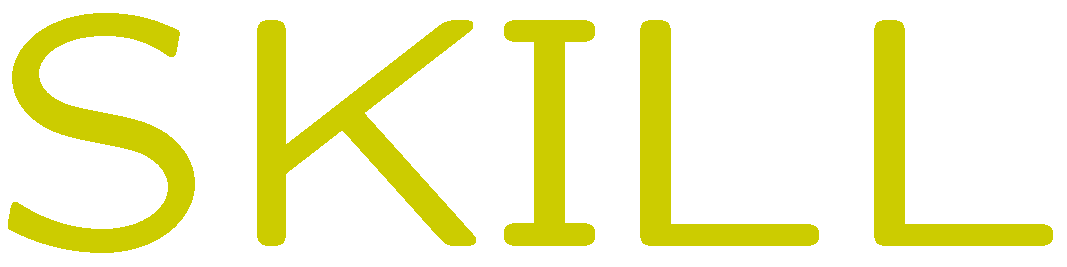 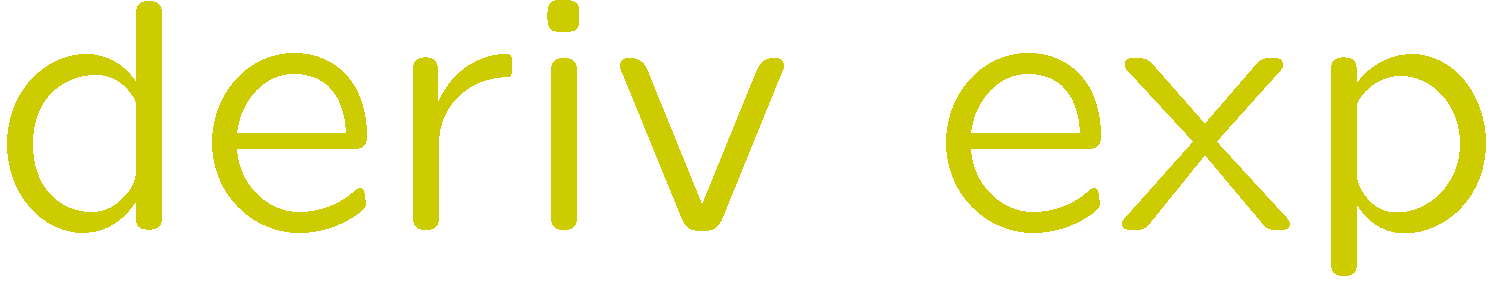 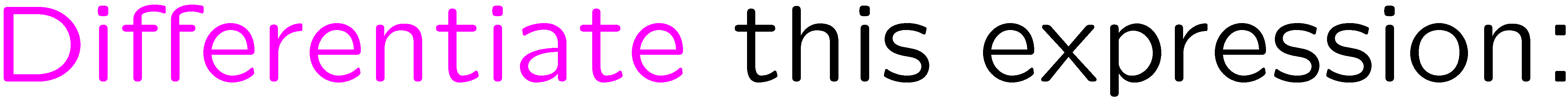 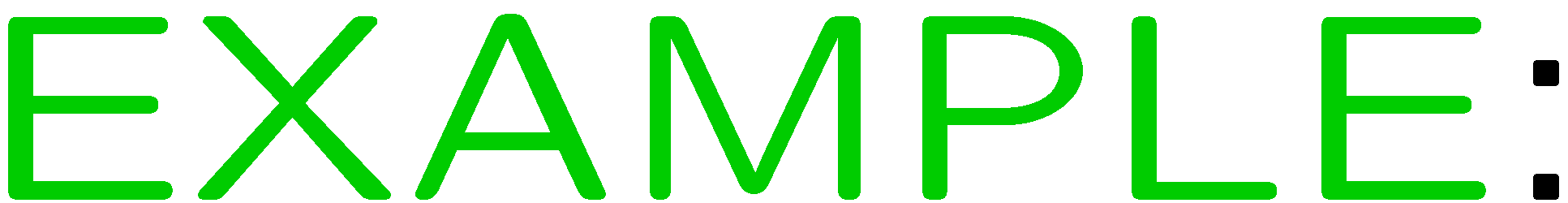 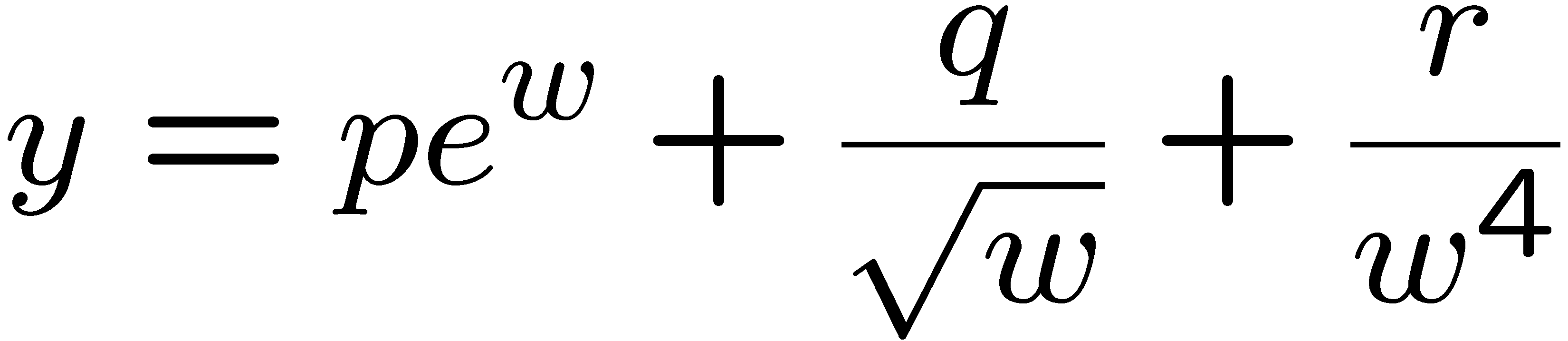 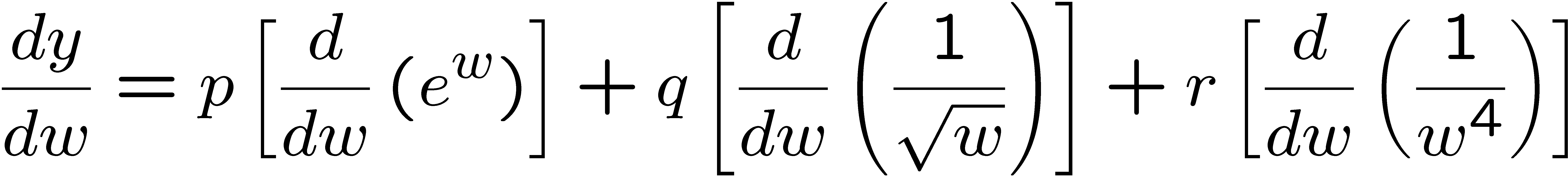 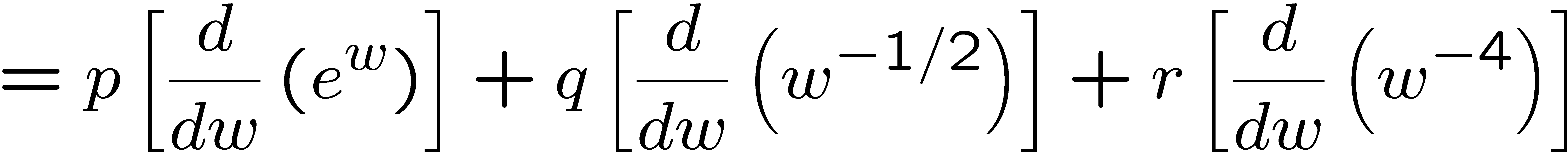 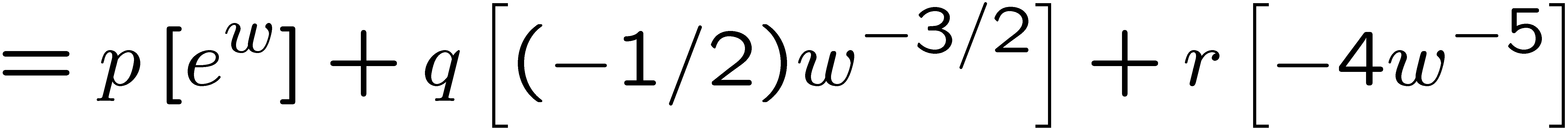 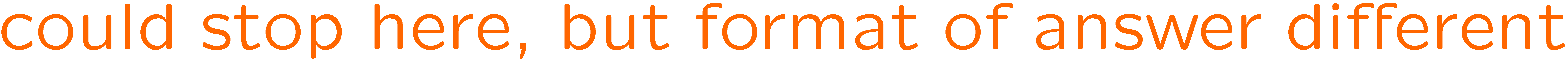 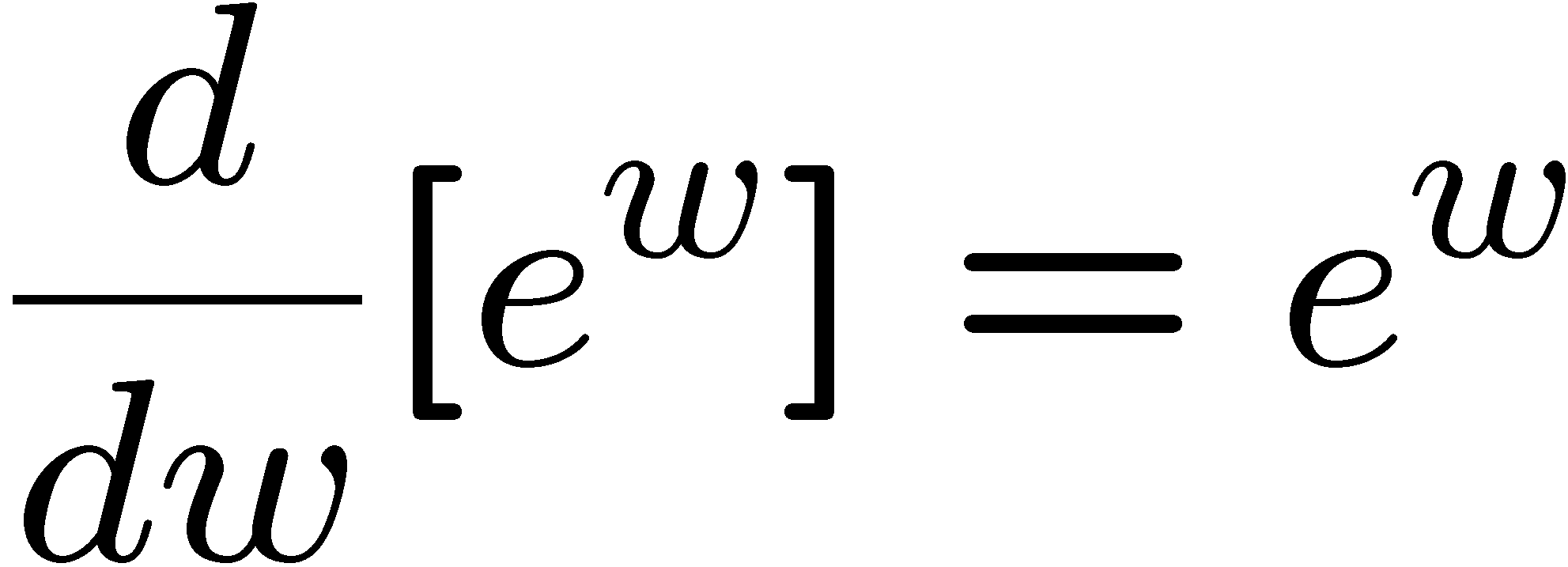 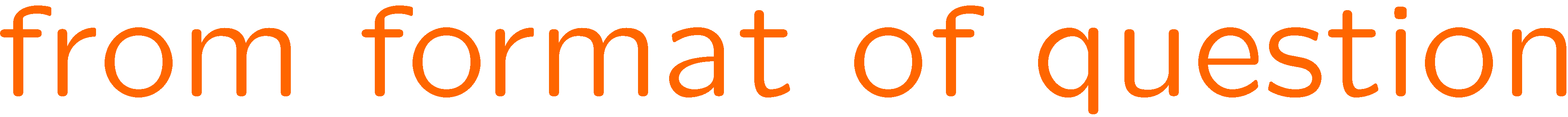 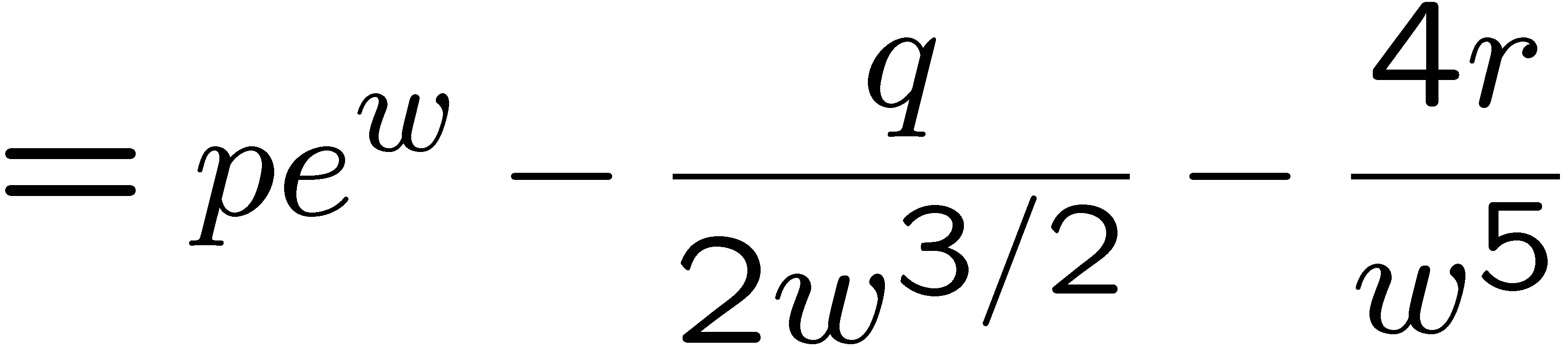 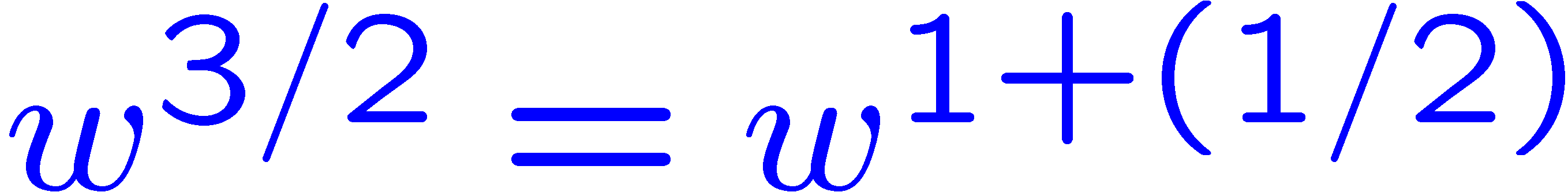 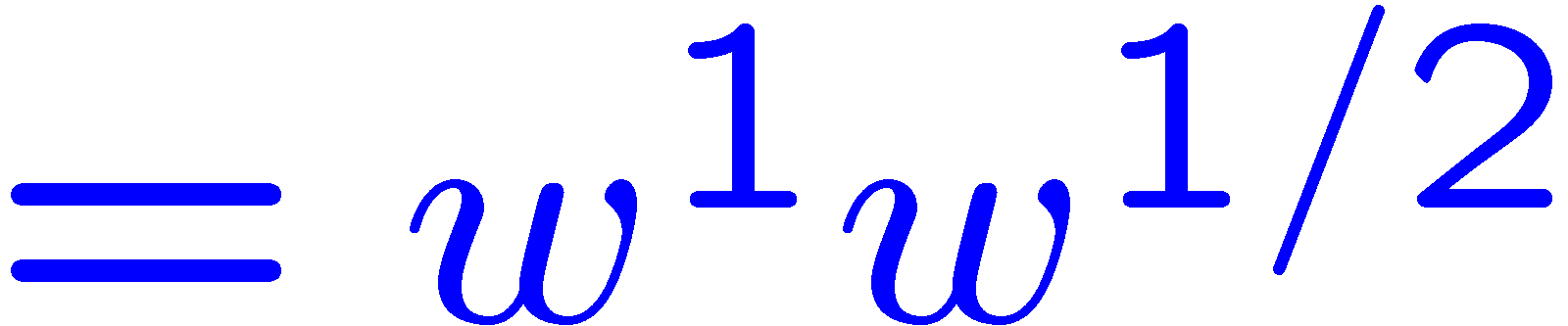 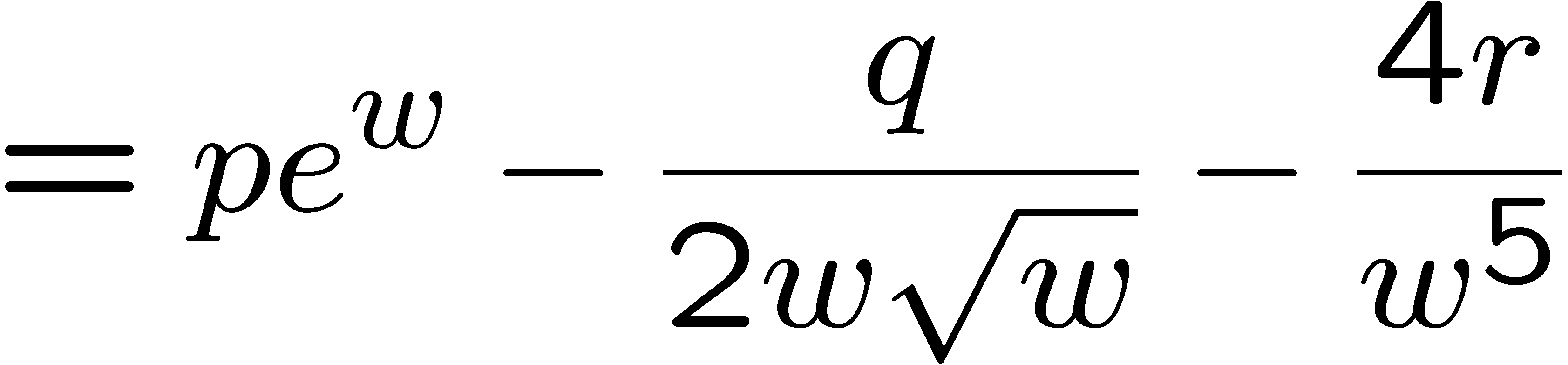 10
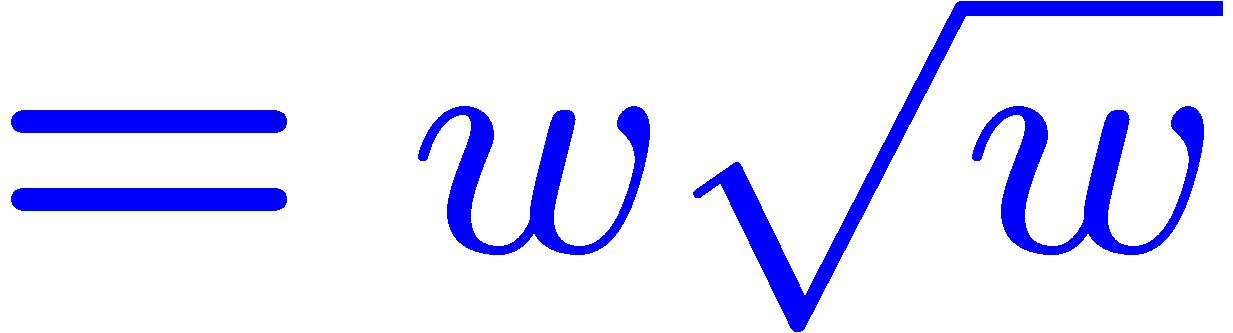 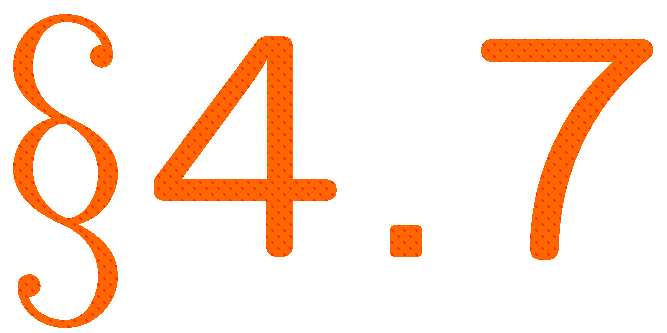